The Rust Invasion
New Possibilities in the Python Ecosystem
Terence Liu @terencezliu
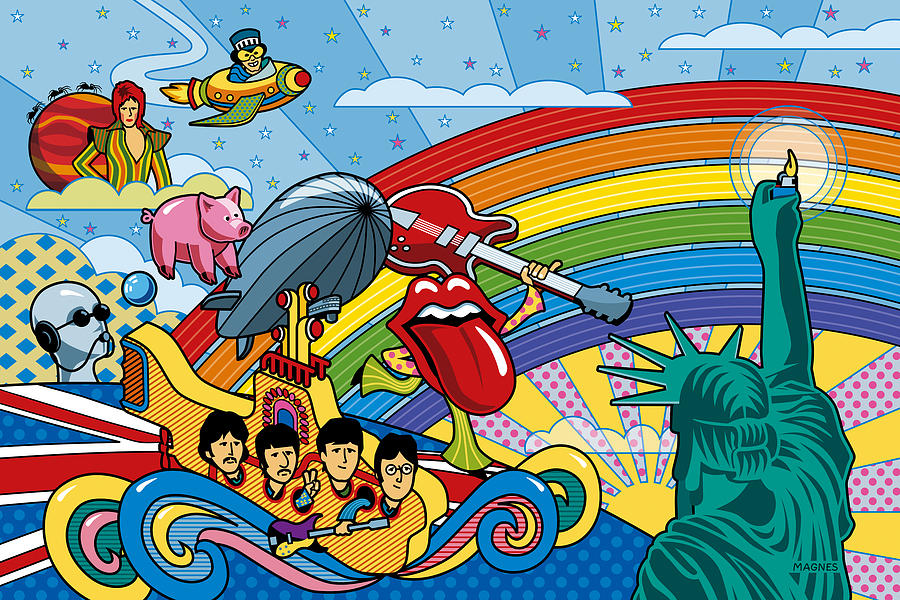 https://fineartamerica.com/featured/british-invasion-encore-ron-magnes.html
‹#›
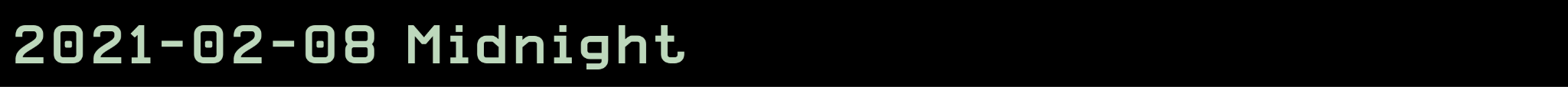 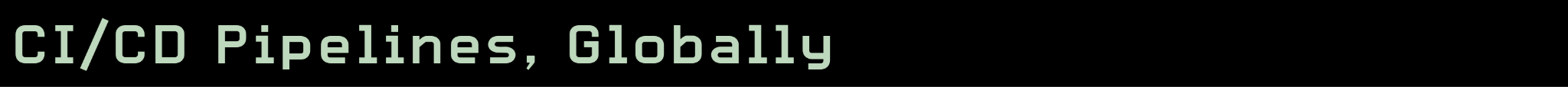 ‹#›
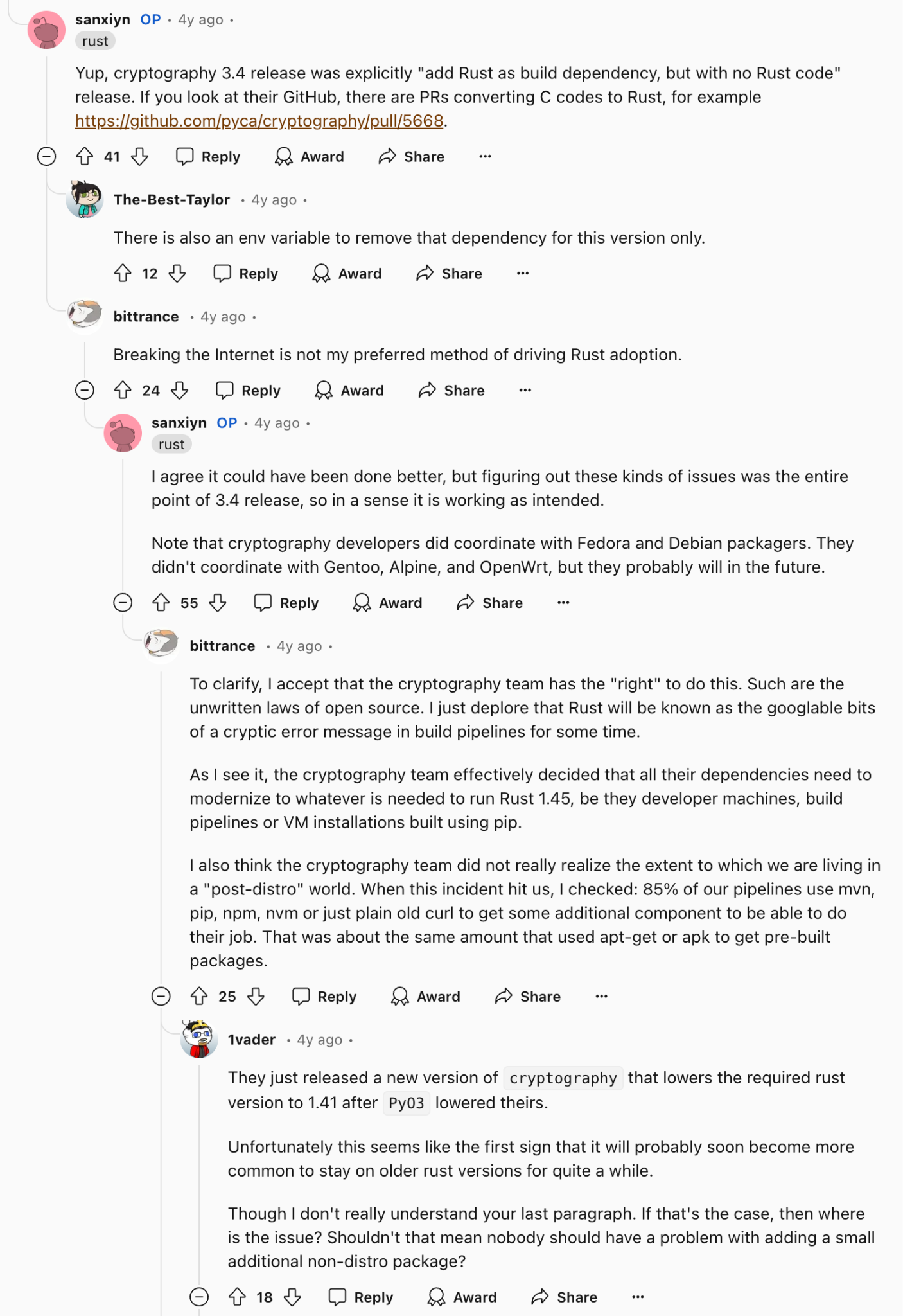 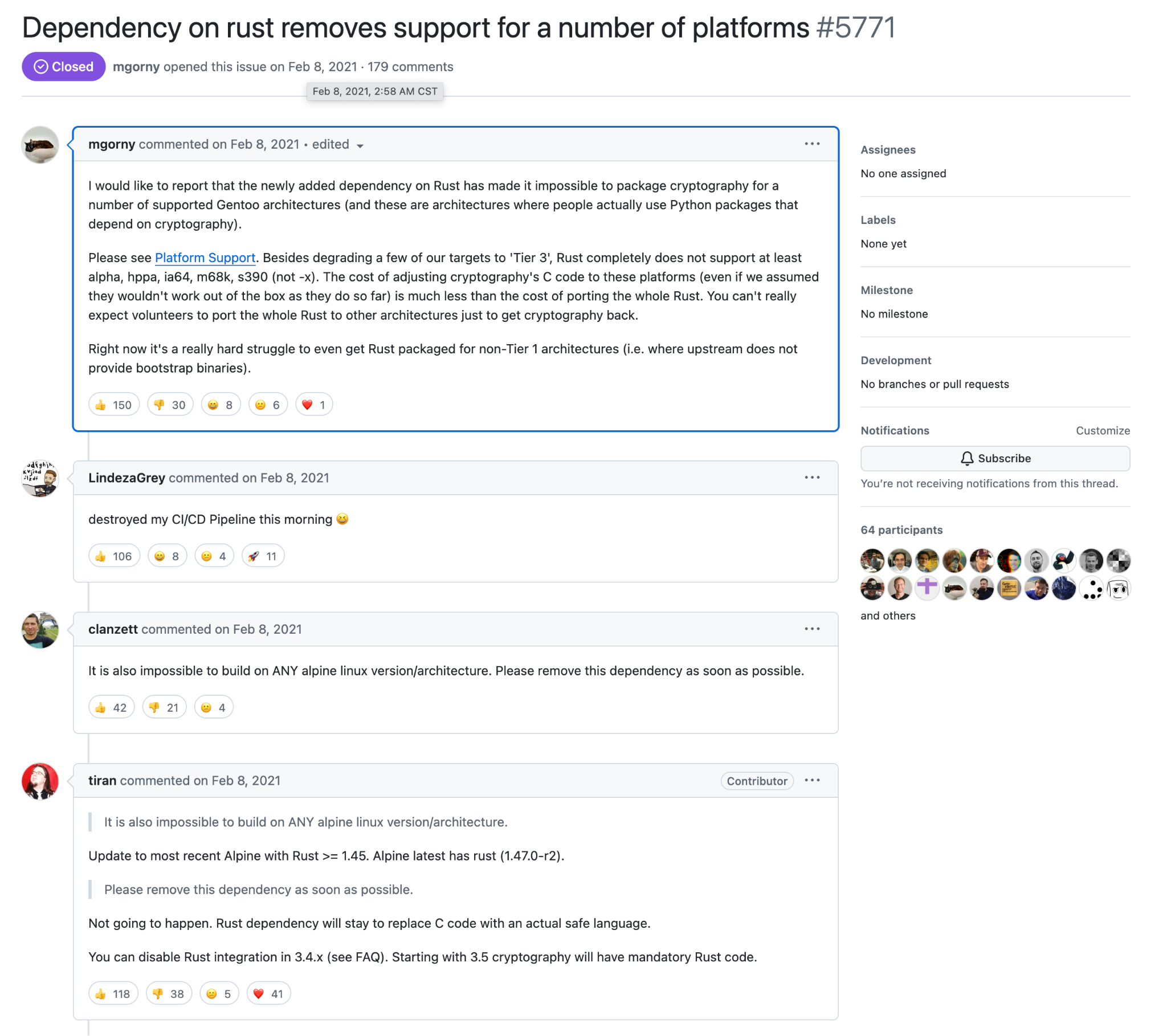 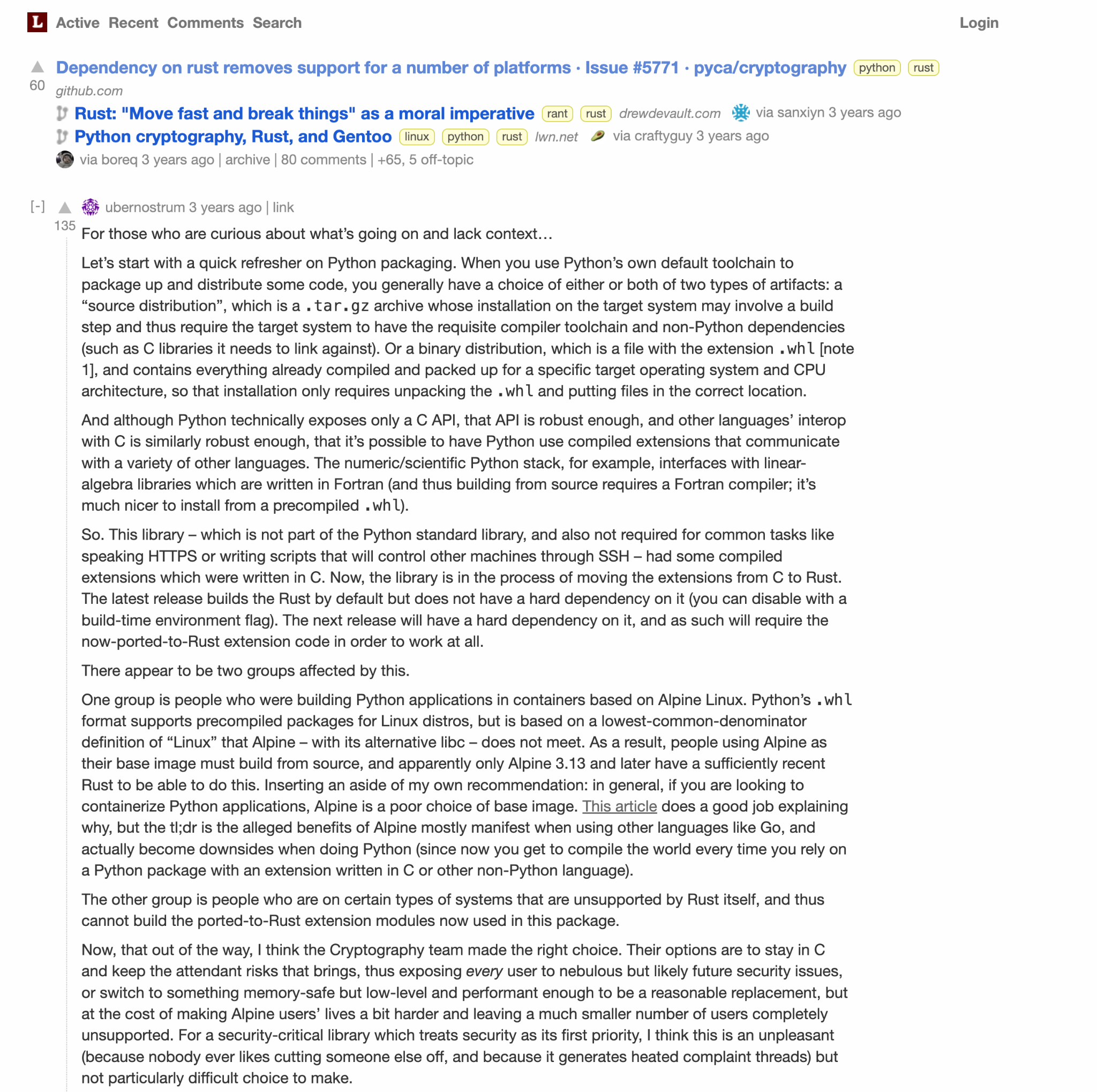 https://github.com/pyca/cryptography/issues/5771

https://lobste.rs/s/f4chm2/dependency_on_rust_removes_support_for

https://www.reddit.com/r/rust/comments/lk5c7l/pythons_cryptography_packages_build_dependency_to/
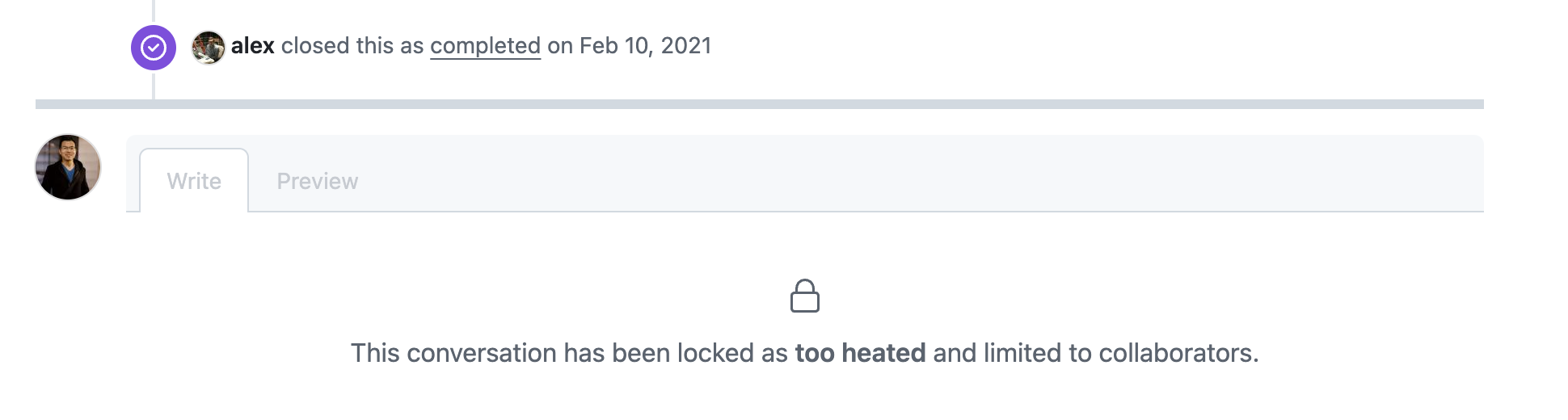 ‹#›
cryptography Changelog
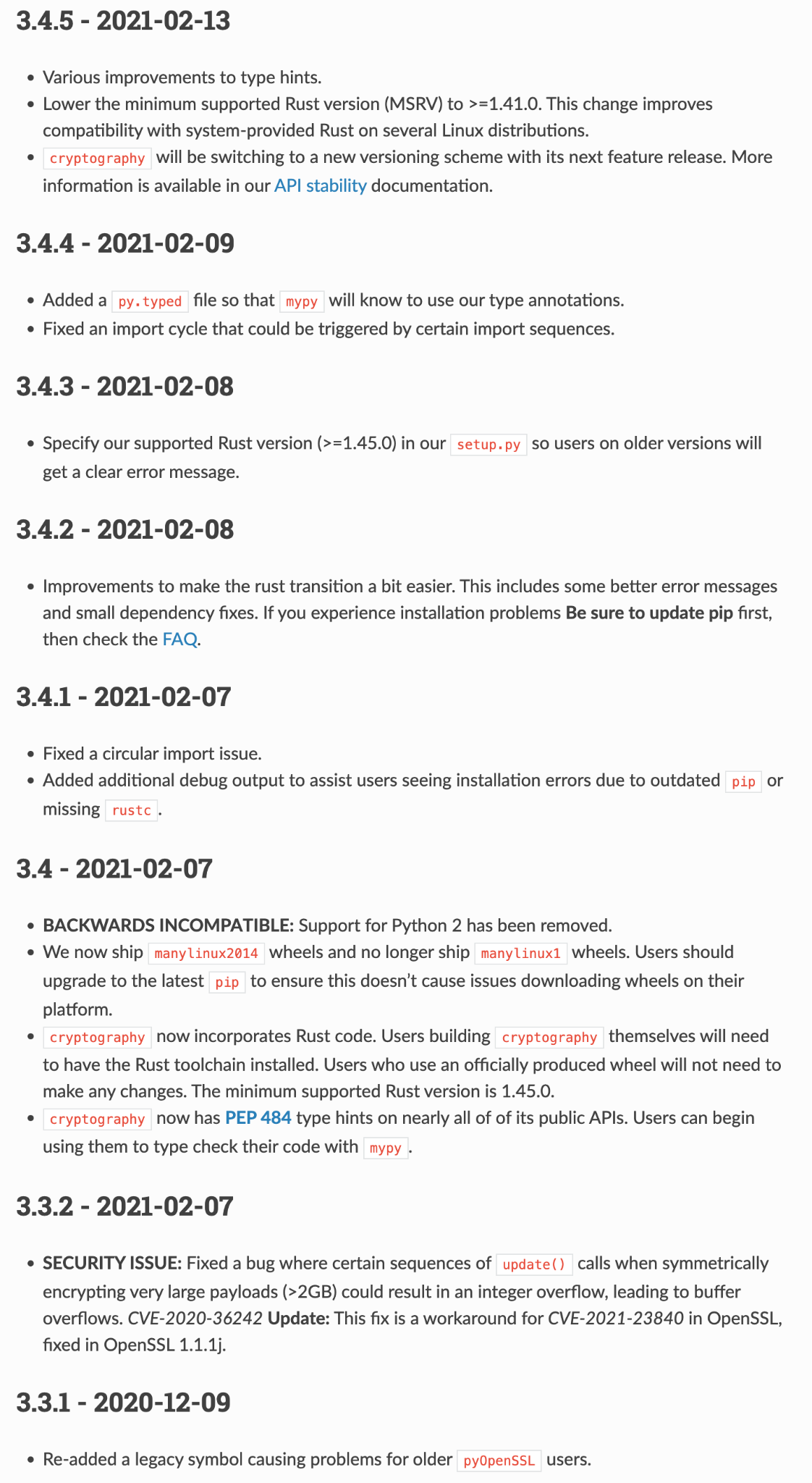 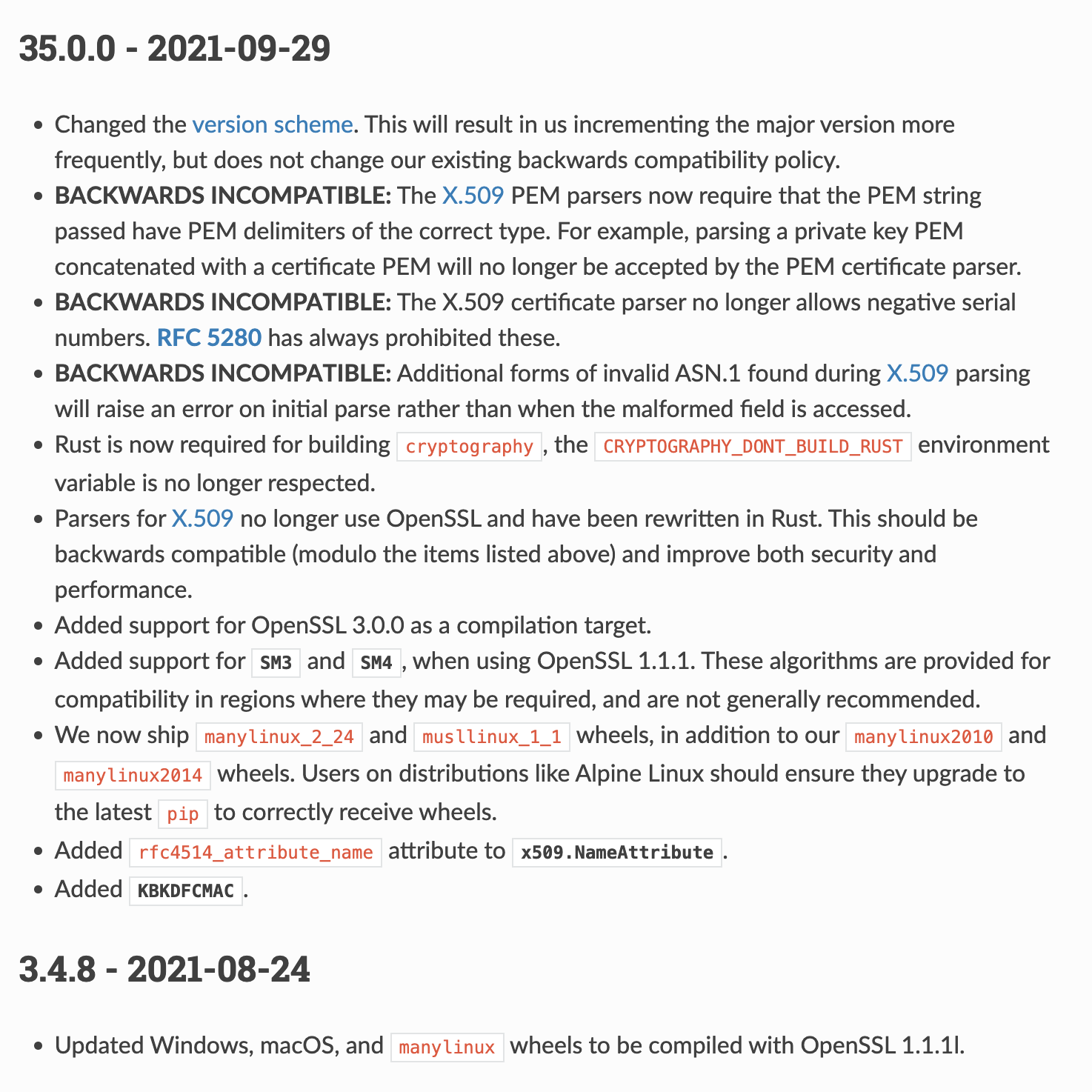 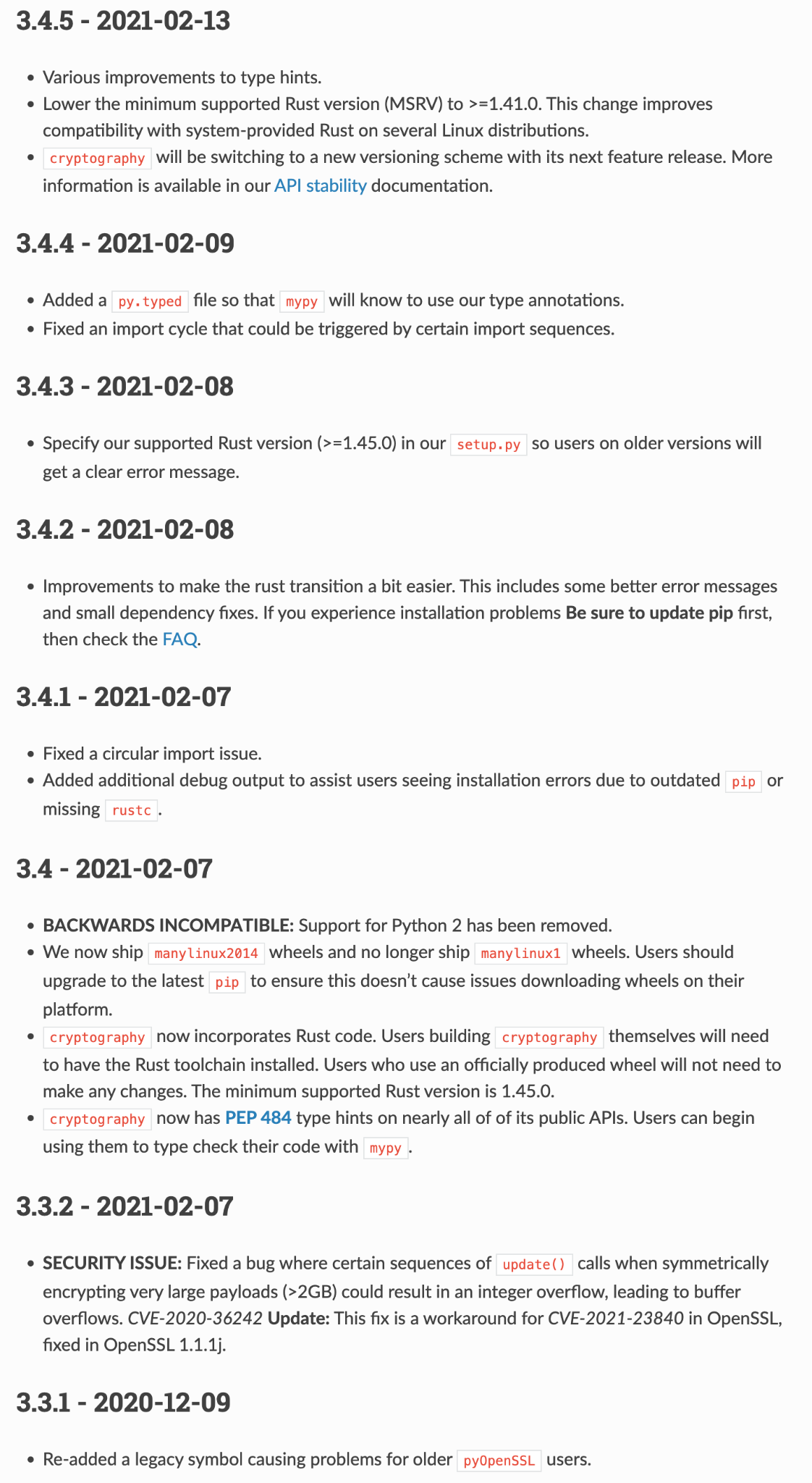 ‹#›
Alternatives to alpine
musl vs glibc - subtle but important differences.
Alternatives: distroless, wolfi
Why I Will Never Use Alpine Linux Ever Again
Using Alpine can make Python Docker builds 50× slower
‹#›
Ruff (2022 - 2023)
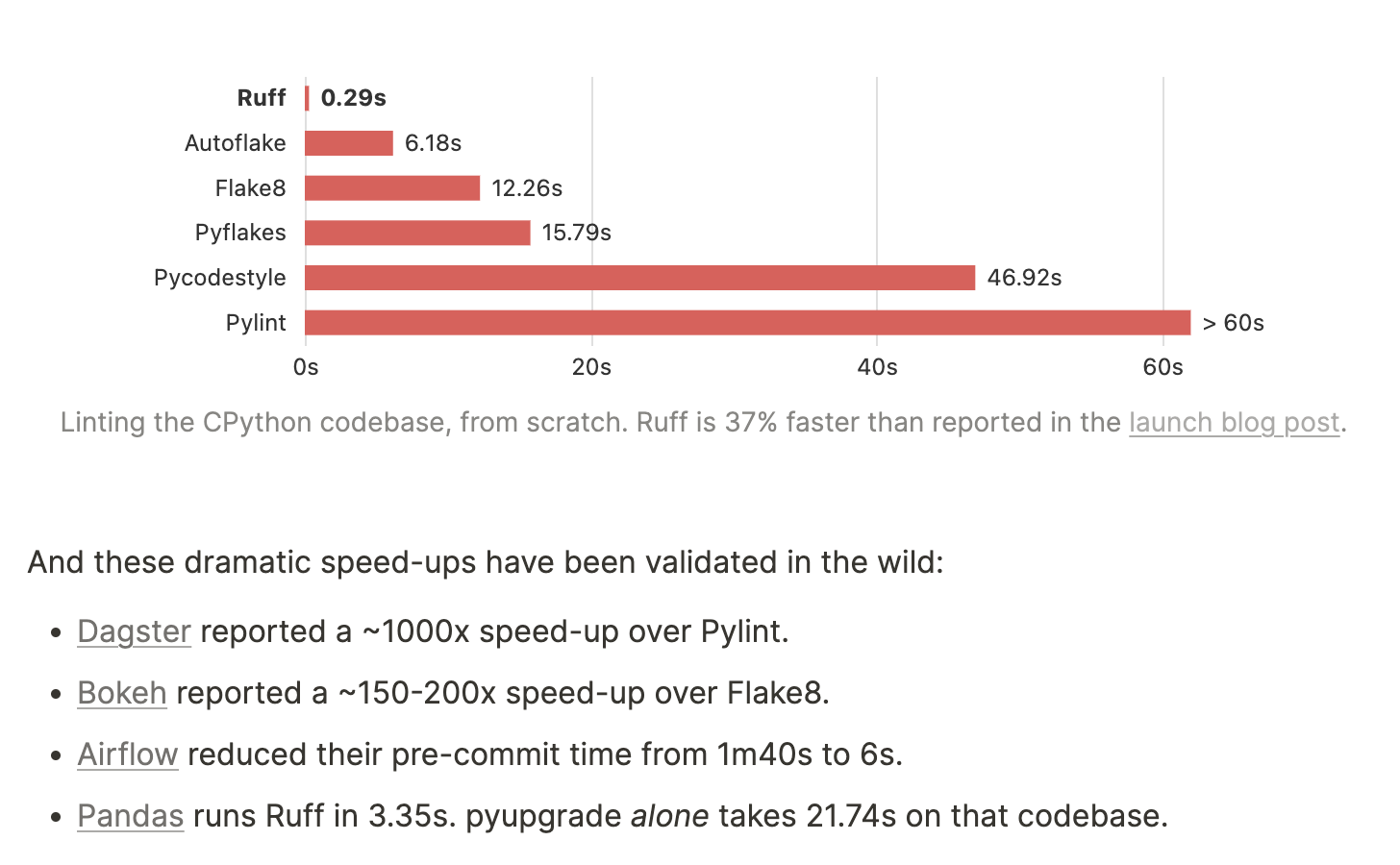 Python tooling could be much, much faster
Ruff: The First 200 Releases
‹#›
Ruff (2022 - 2023)
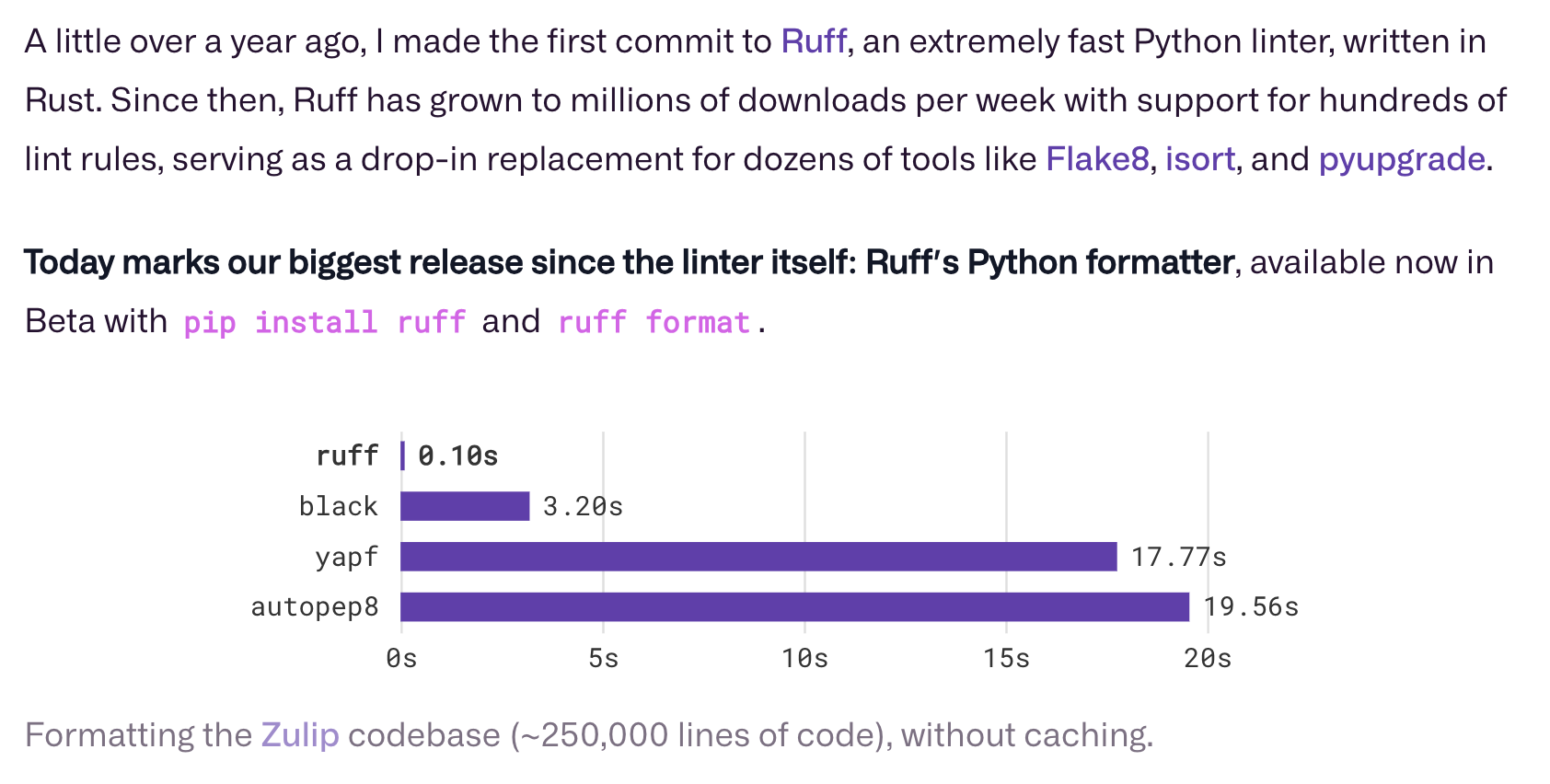 The Ruff Formatter
‹#›
uv (2024)
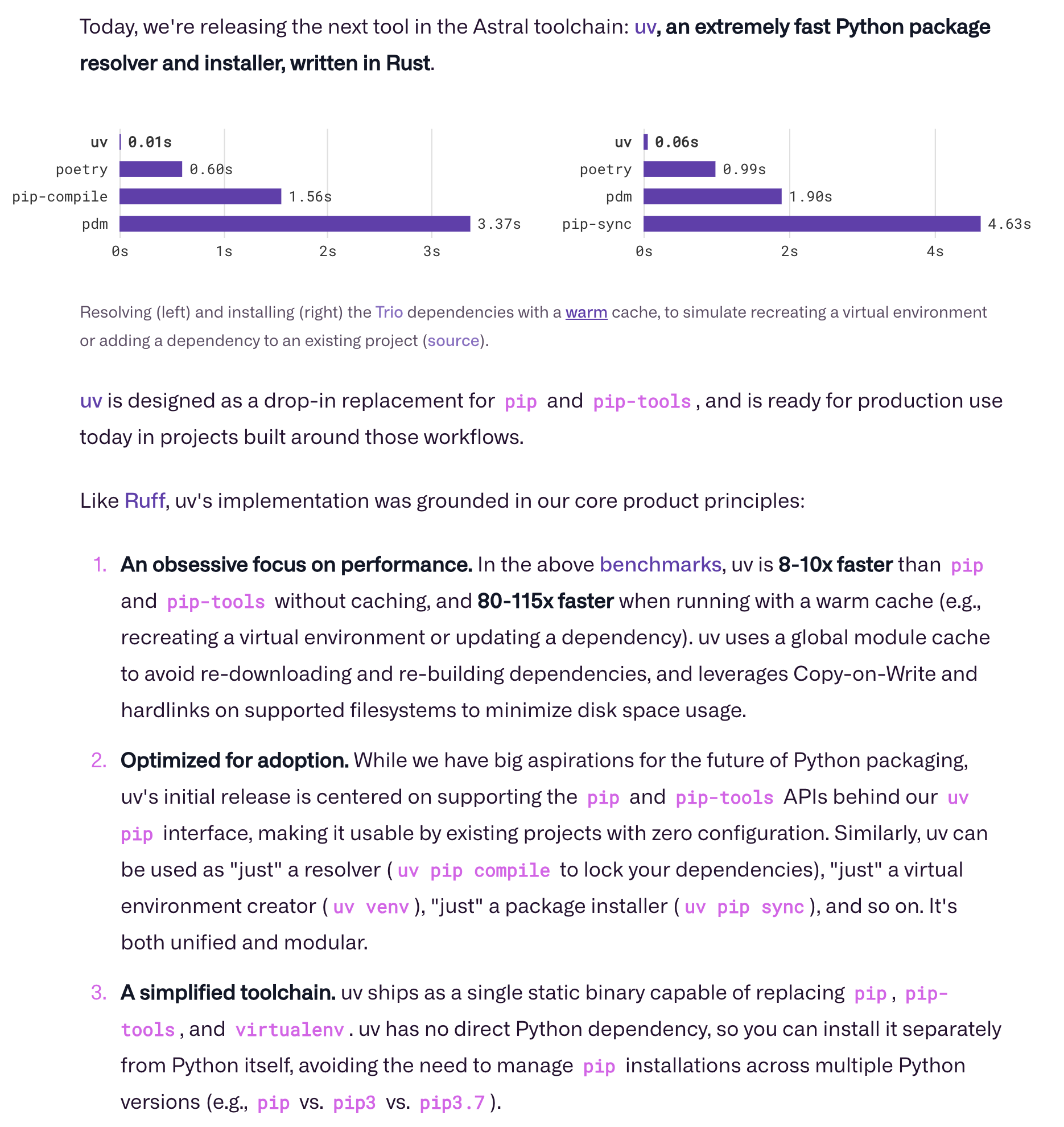 uv: Python packaging in Rust
‹#›
uv (2024)
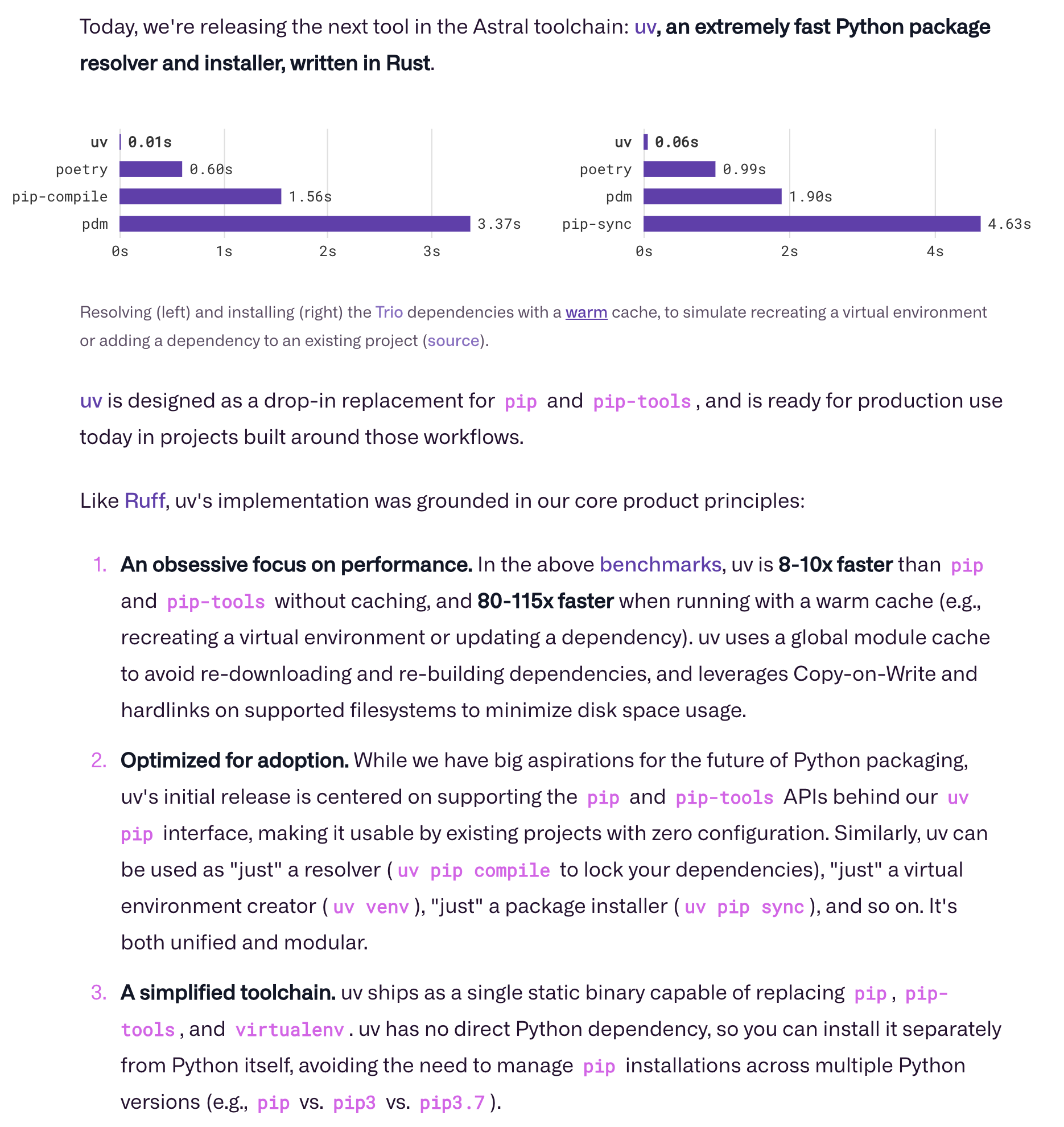 uv: Python packaging in Rust
‹#›
The Buzz
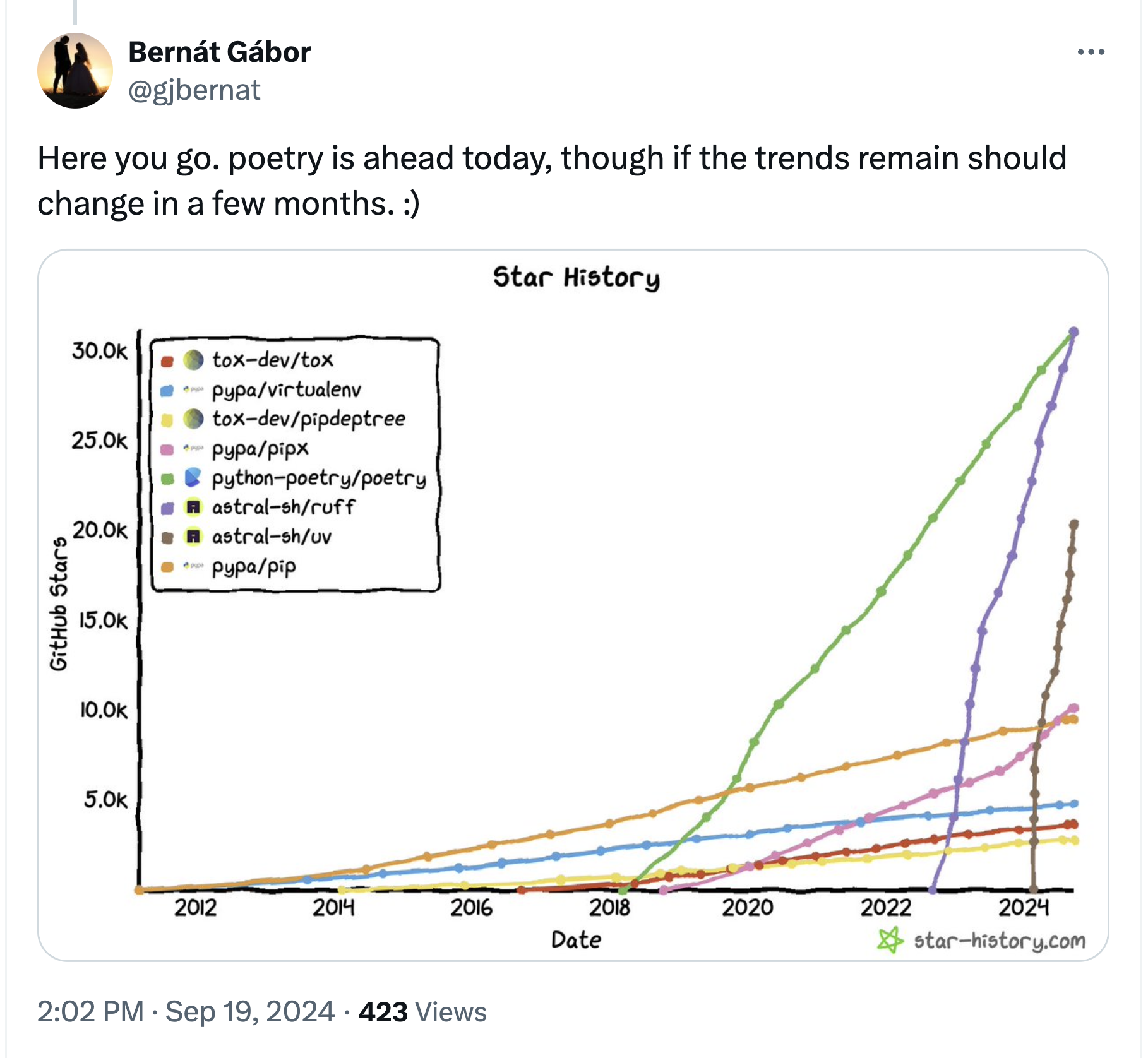 ‹#›
https://x.com/gjbernat/status/1836843228030505053
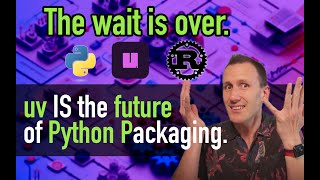 - from Hynek Schlawack (Sep 30, 2024), also
Production-ready Python Docker Containers with uv
‹#›
How Do You Develop With Python?
On Mac:
System Python - might be too old
Homebrew Python - rugpulls too often
On Linux:
Package manager
On Windows:
Microsoft Store
In general:
python.org
conda / mamba / micromamba
Run in Docker / Docker Compose and mirror outside for editor integration
Get Your Mac Python From Python.org
‹#›
Deploy Python Apps to the Cloud
Dockerfiles
Multi-stage builds
Production-ready Python Docker Containers with uv
Articles: Production-ready Docker packaging for Python developers
Docker packaging products for Python
‹#›
uv Showcase (uv venv & uv pip install)
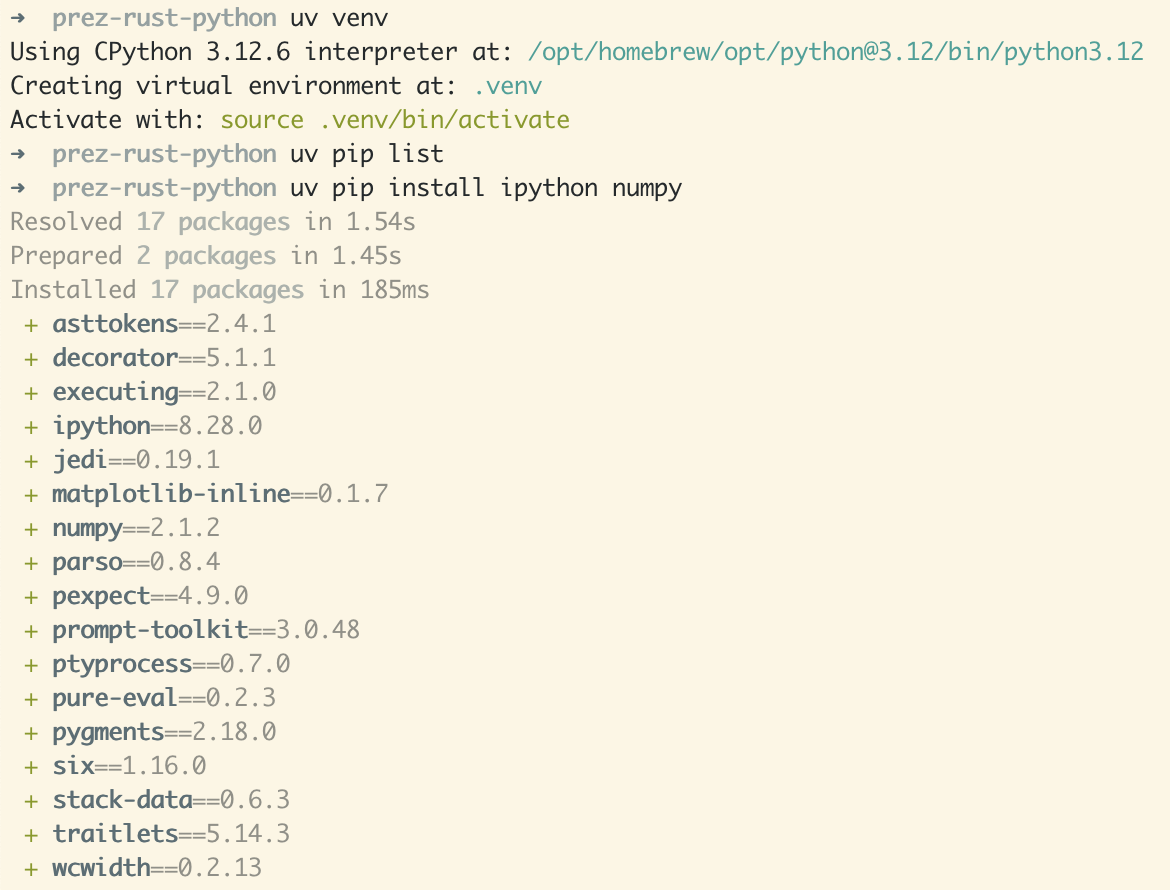 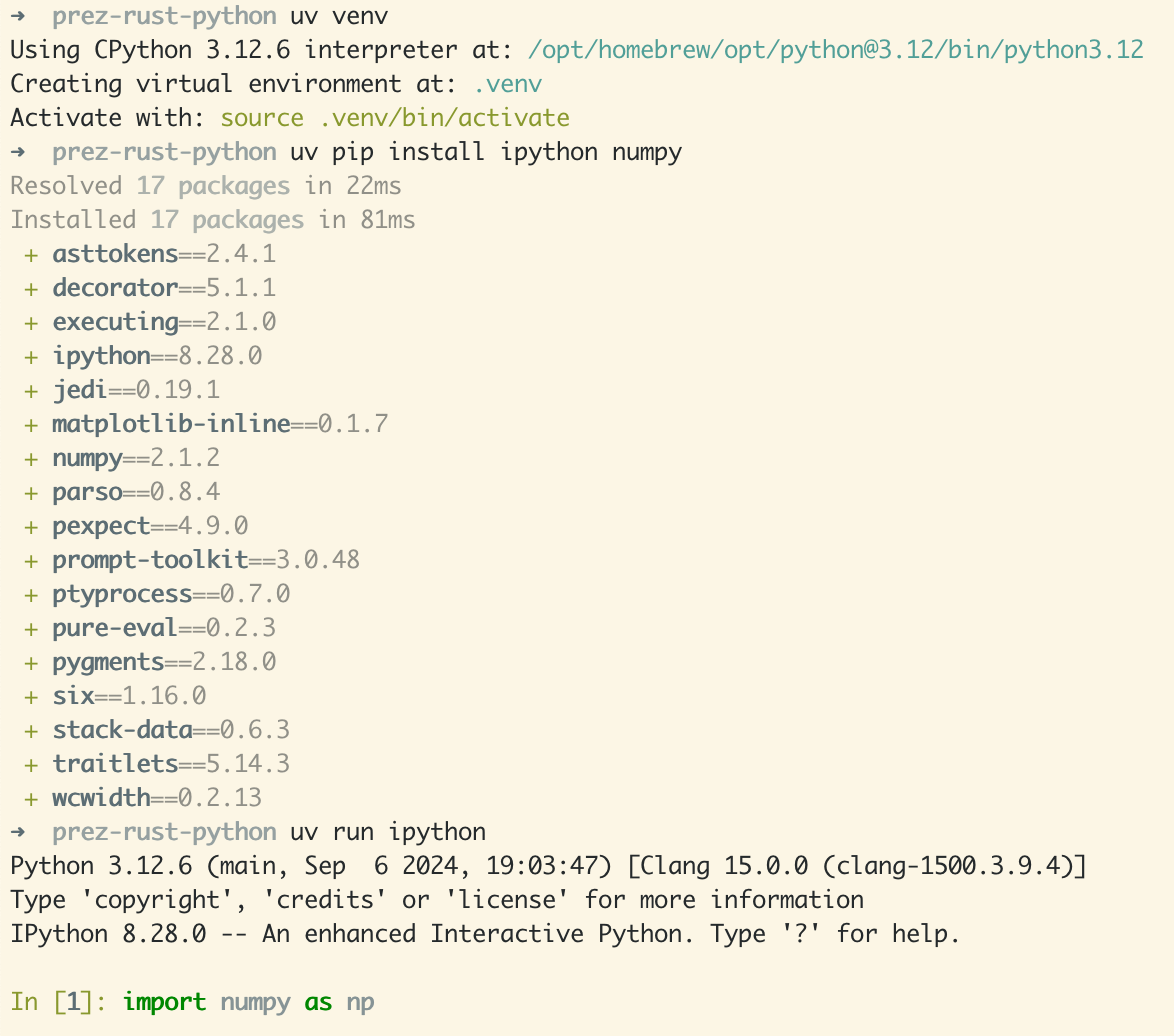 Big project - 250s -> 30s (no cache)
‹#›
uv Showcase (uv pip list & uv pip tree)
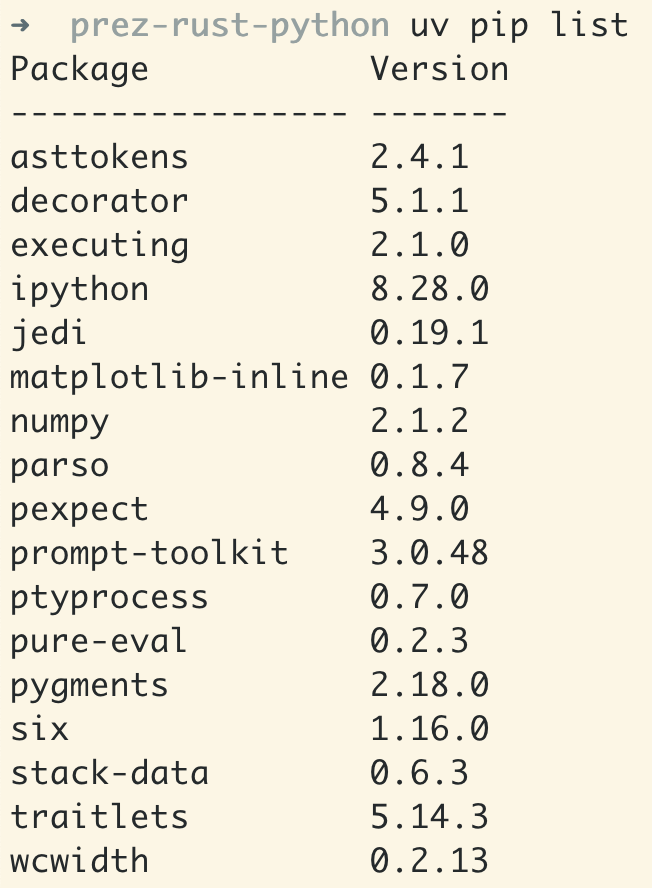 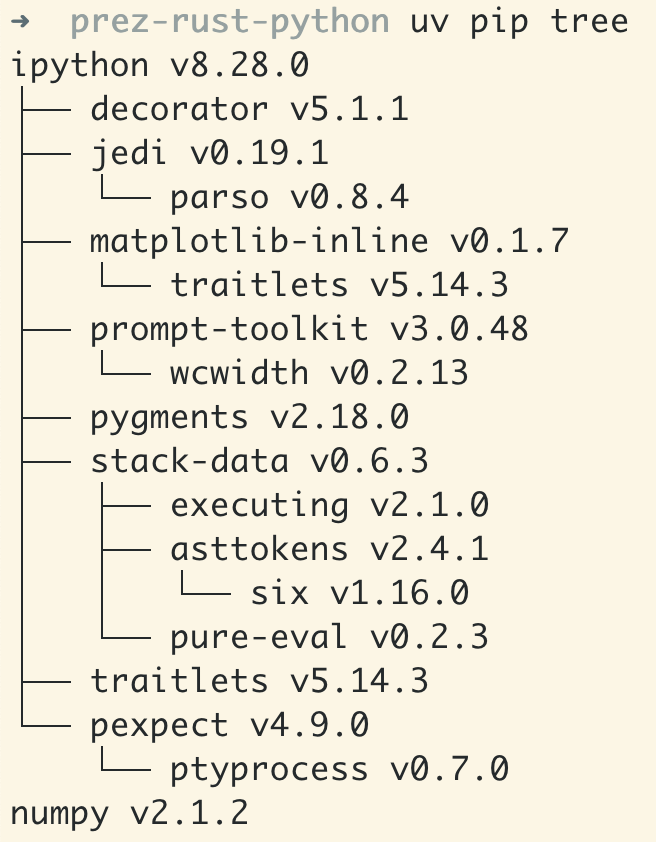 ‹#›
uv Showcase (uv python)
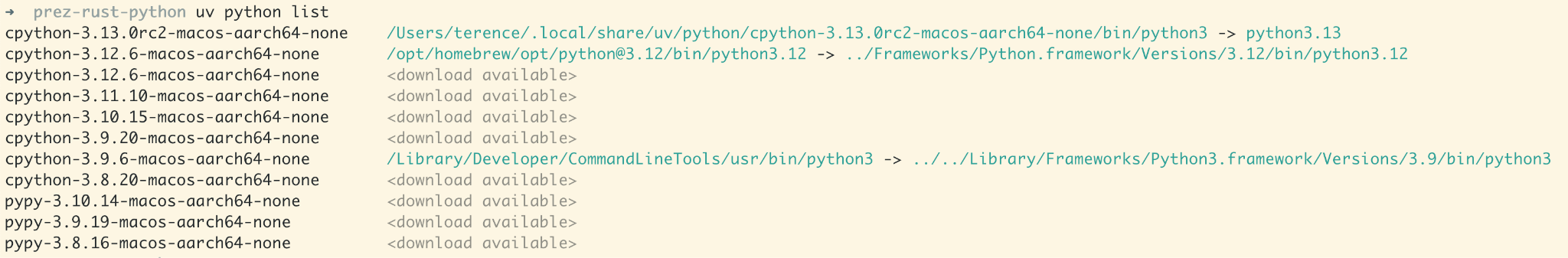 ‹#›
uv Showcase (uv init & uv add & uv sync)
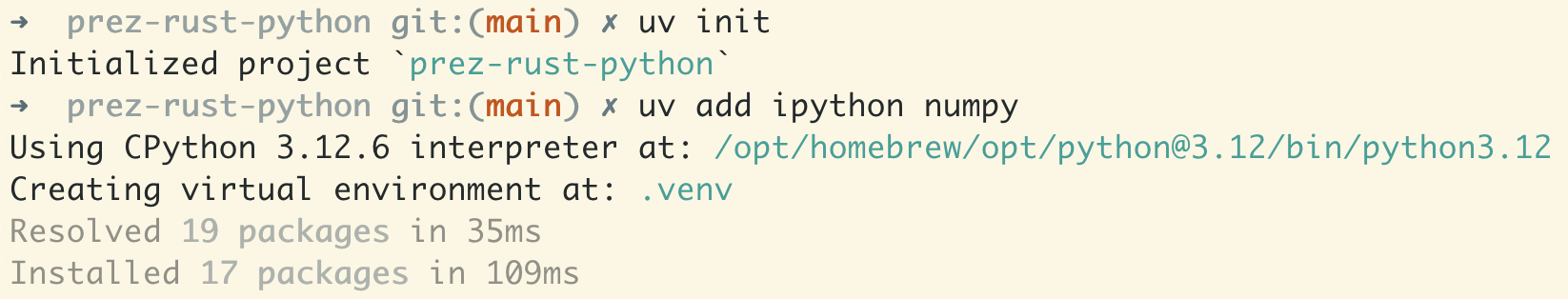 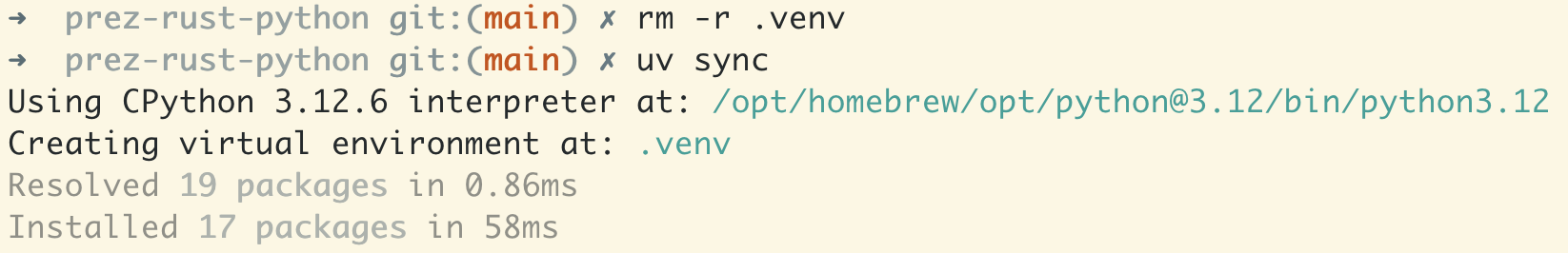 ‹#›
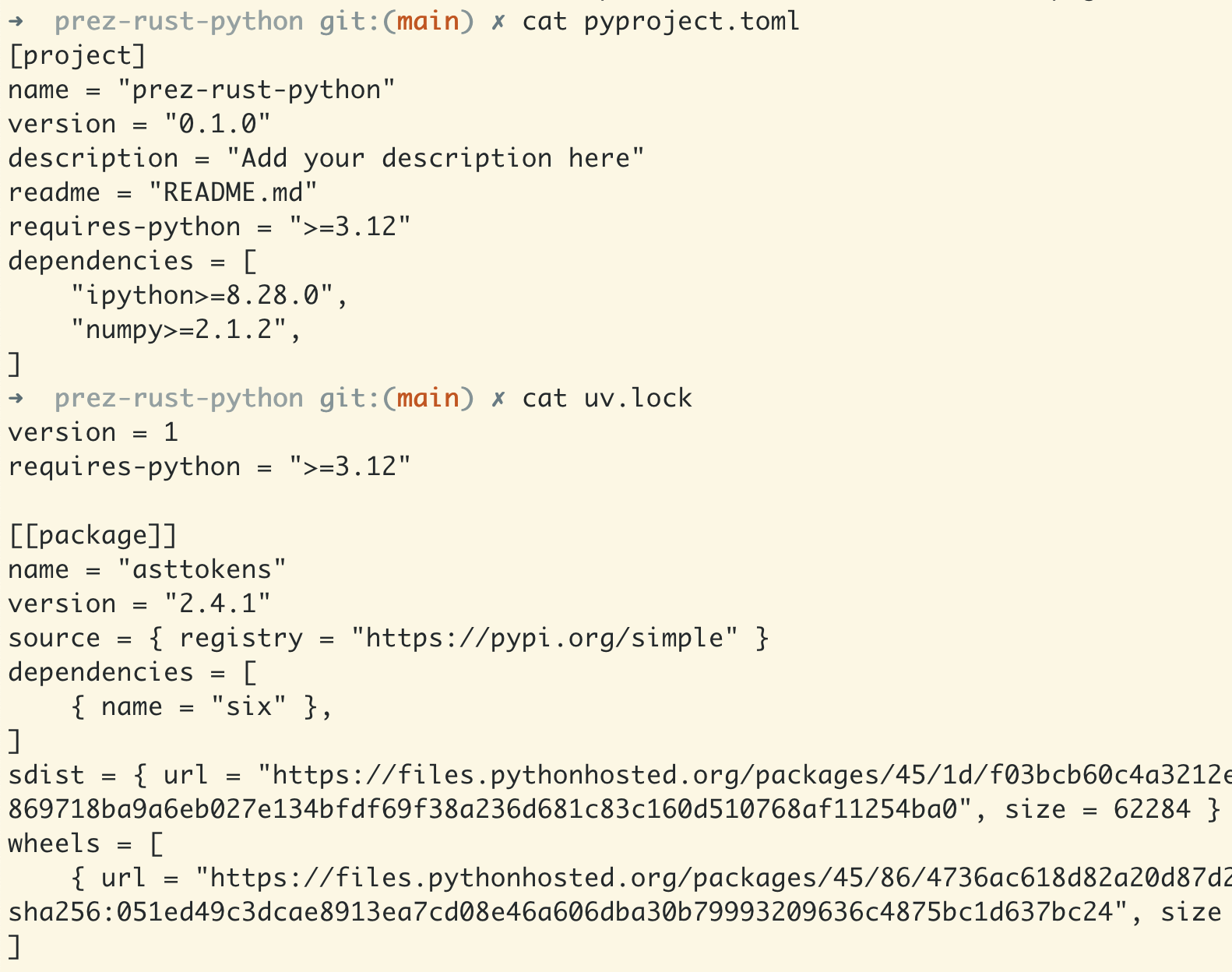 ‹#›
uv Showcase (Installation and Upgrades)
Static binaries for fun and profit
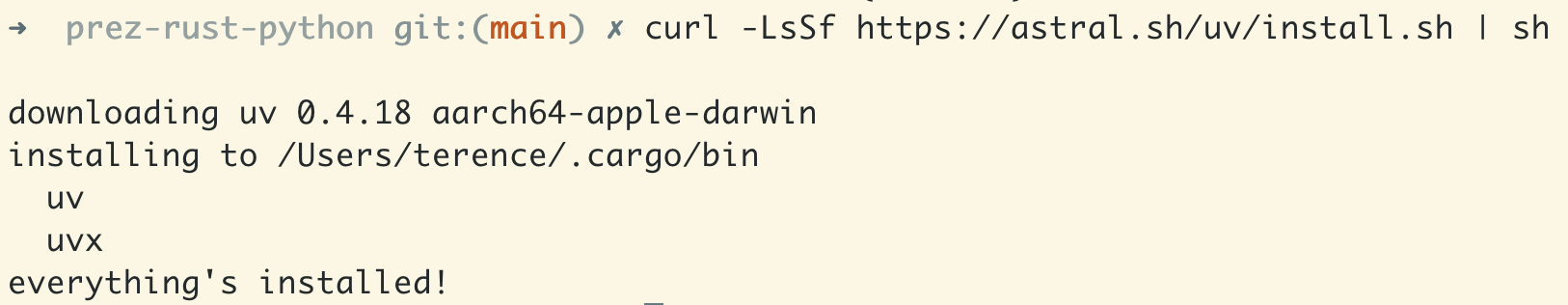 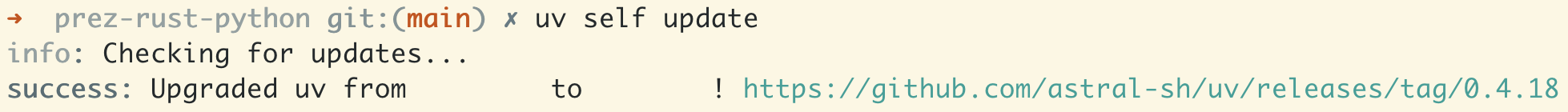 ‹#›
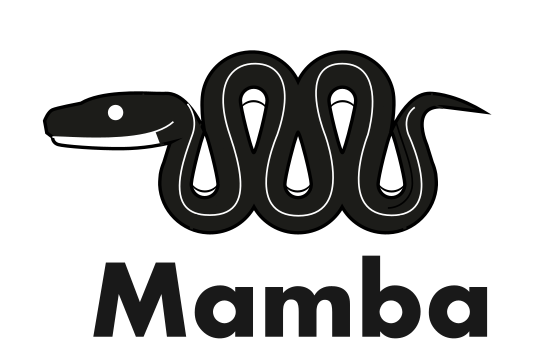 Other Static Binary Package Managers
Micromamba (C++) - based on conda-forge
Like conda / mamba, but without base environment
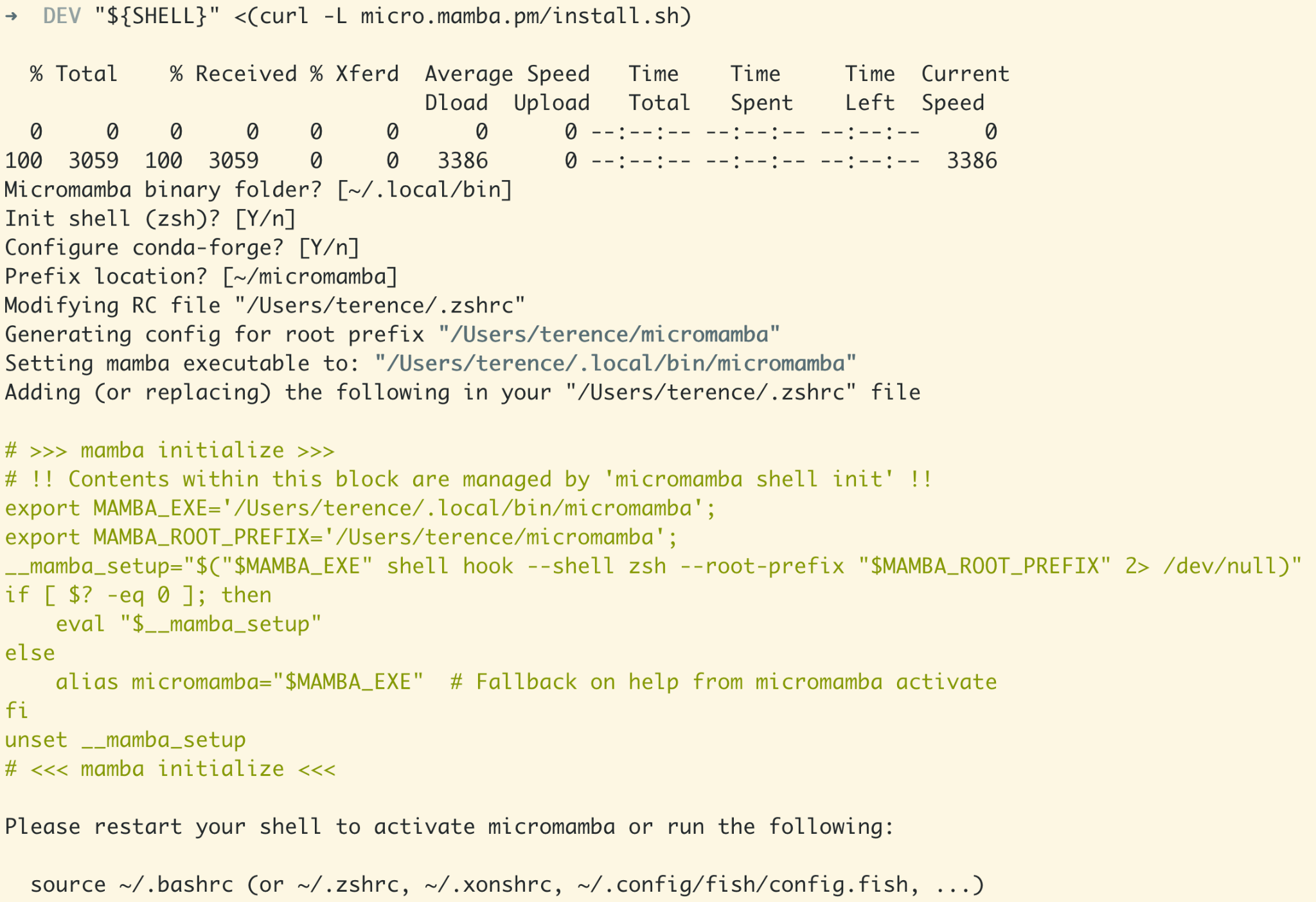 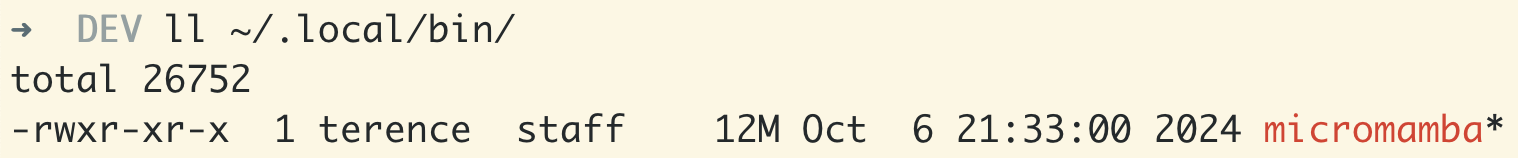 ‹#›
a pure C++-based CLI, self-contained in a single-file executable
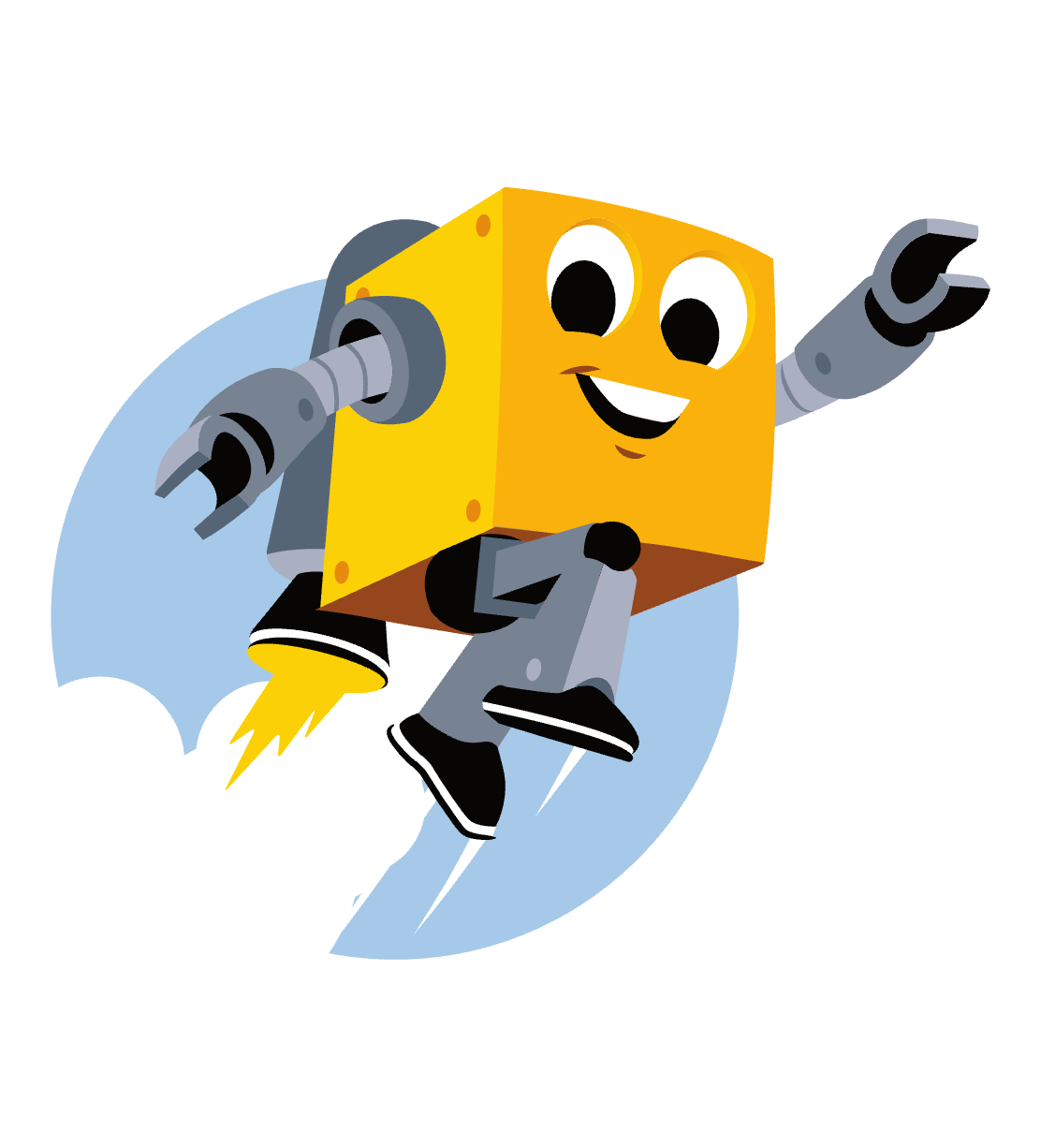 Other Static Binary Package Managers
Pixi (Rust) - based on conda-forge
Env per project, instead of globally located
Up to 4x faster than micromamba
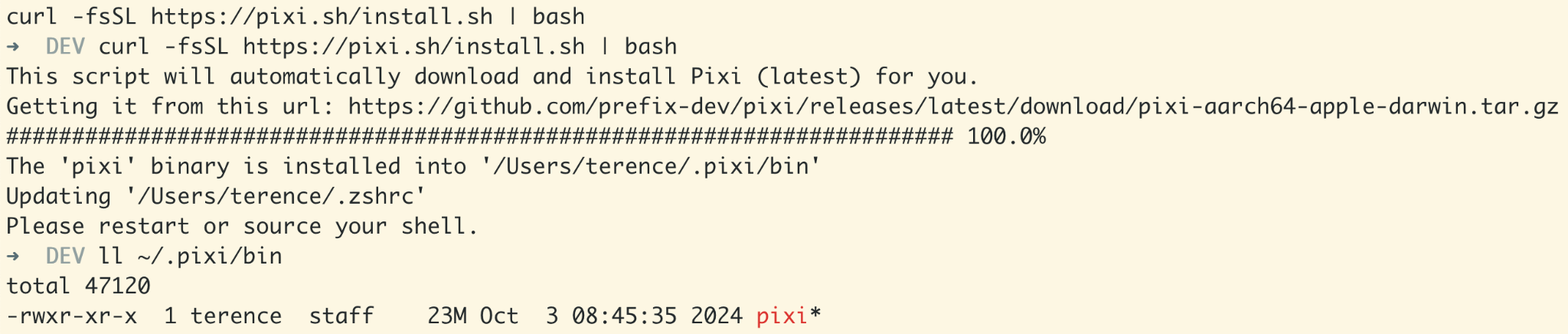 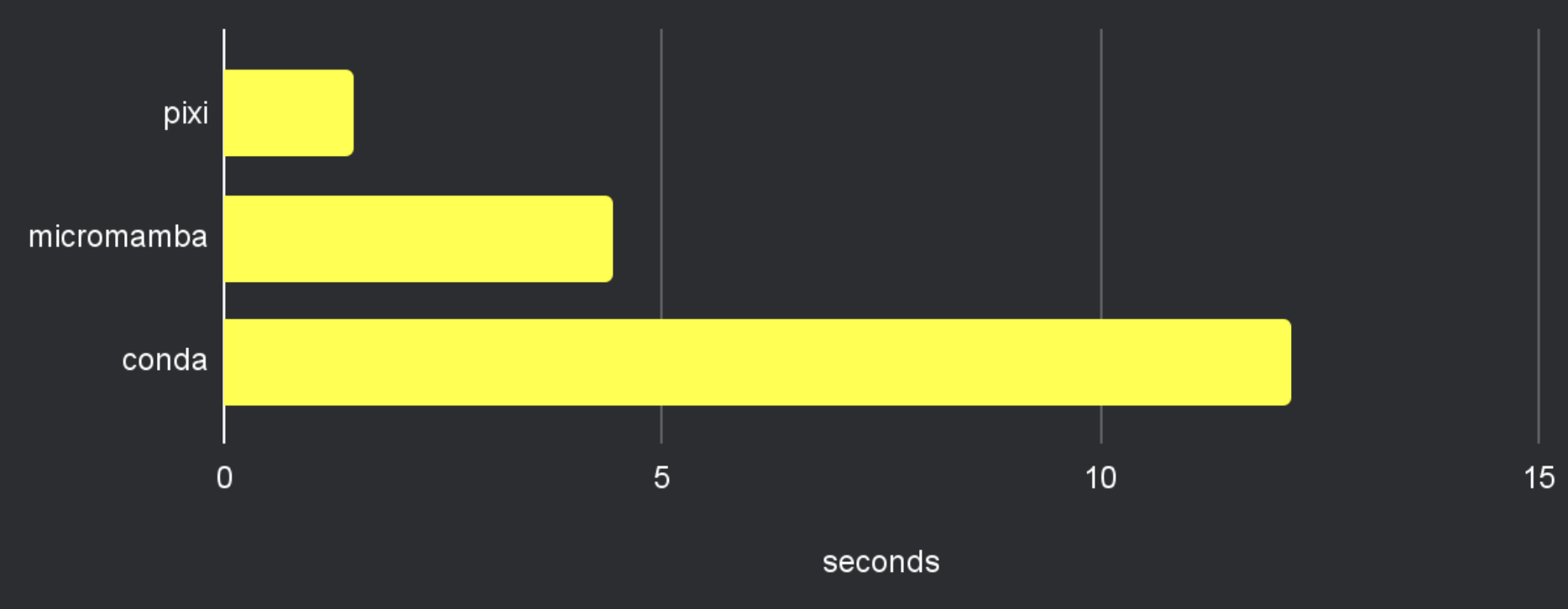 pixi - powerful development environments on Windows, macOS and Linux
7 Reasons to Switch from Conda to Pixi
Adopting uv in pixi
‹#›
Pattern Spotted!
Per-project envs are good!
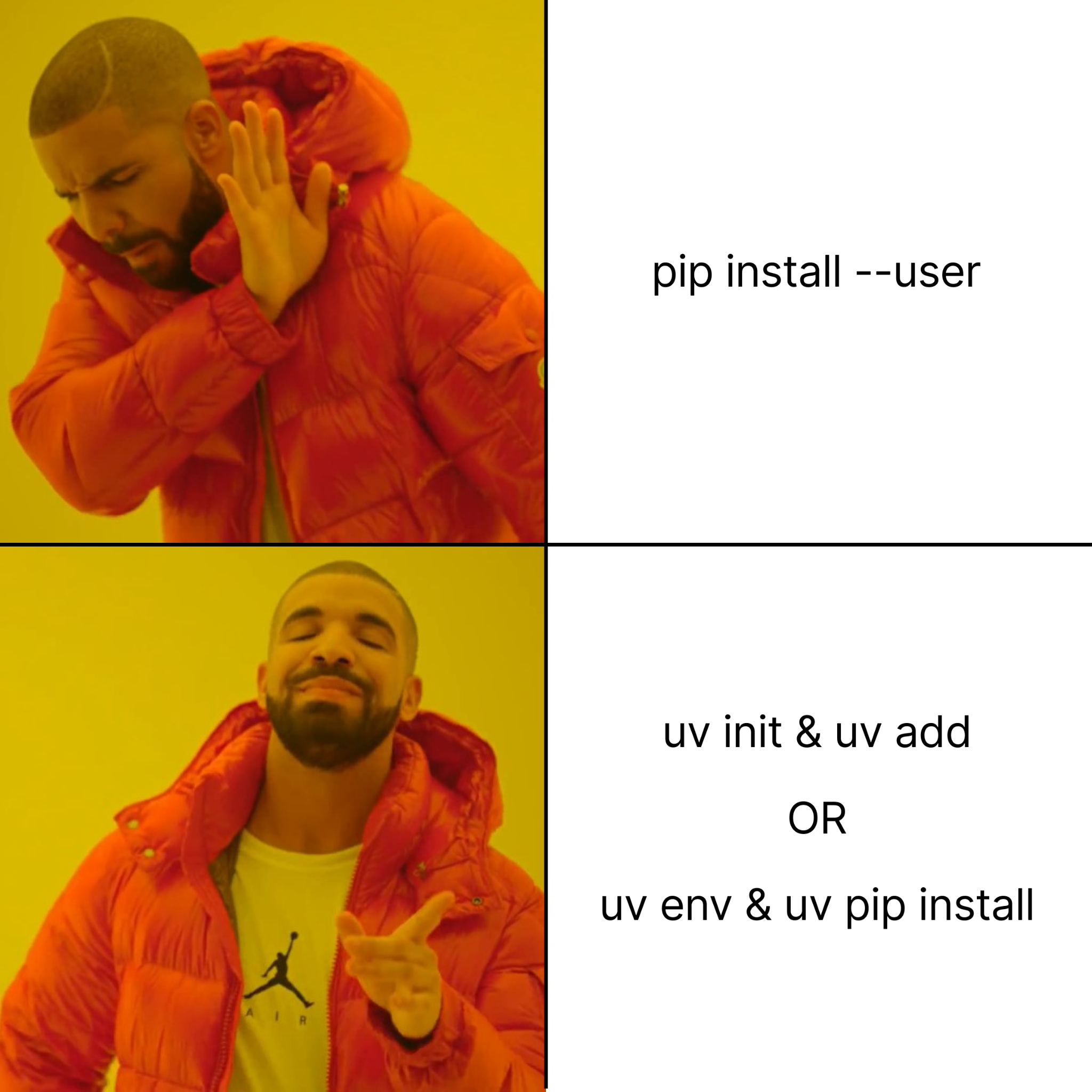 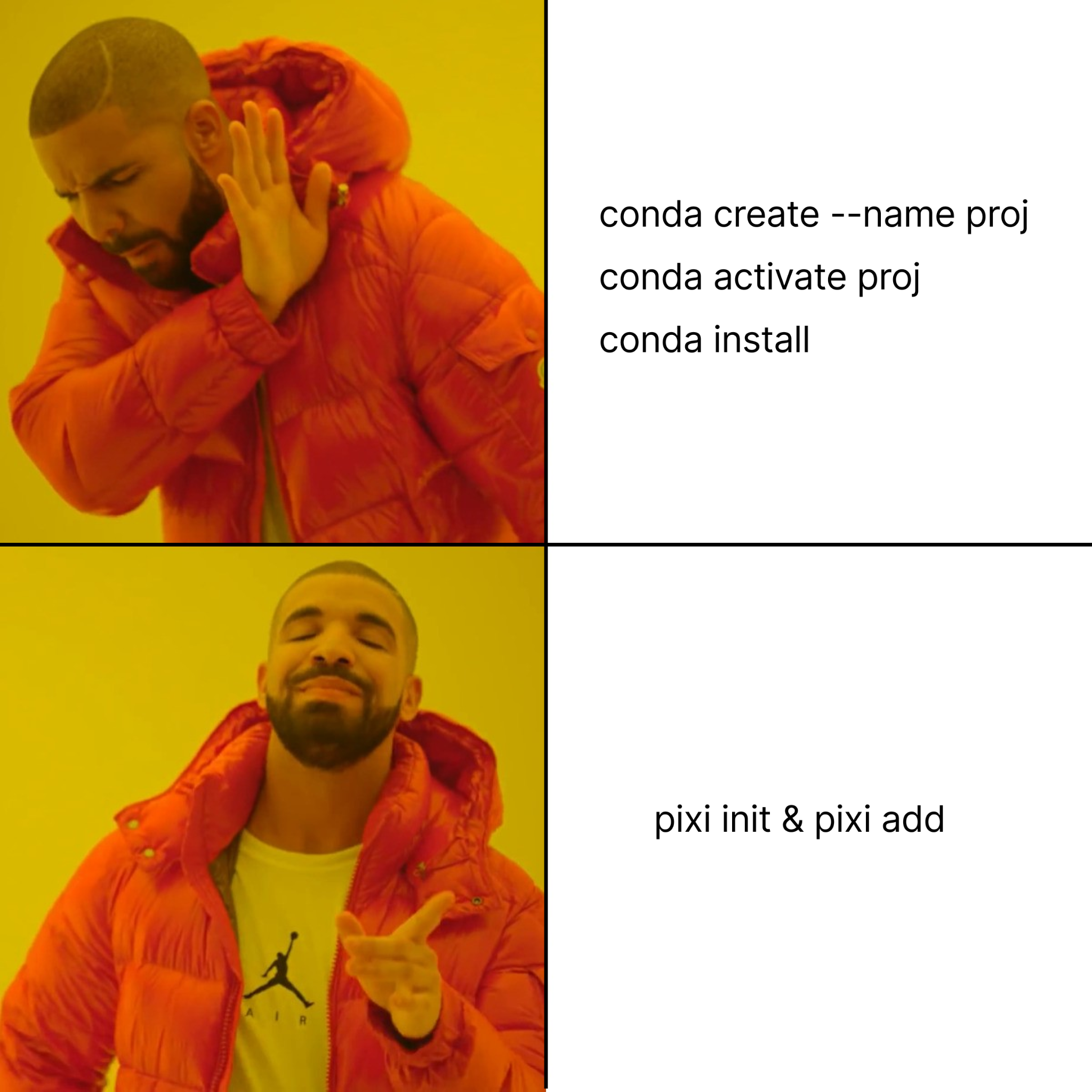 ‹#›
Why I Still Use Python Virtual Environments in Docker
Influence: Cargo - the Rust Package Manager
Poetry, uv, and Pixi all took inspiration from Cargo
All have taken inspiration from package managers in the past
Package managers themselves are getting “oxidized”.
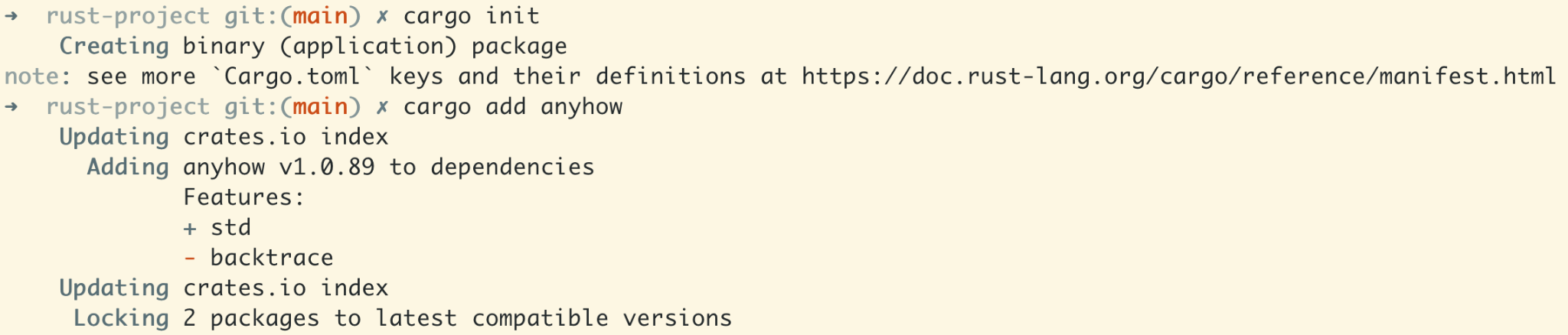 Reddit: pip and cargo are not the same
HN: Pip and cargo are not the same
Why I moved away from Poetry for Python
‹#›
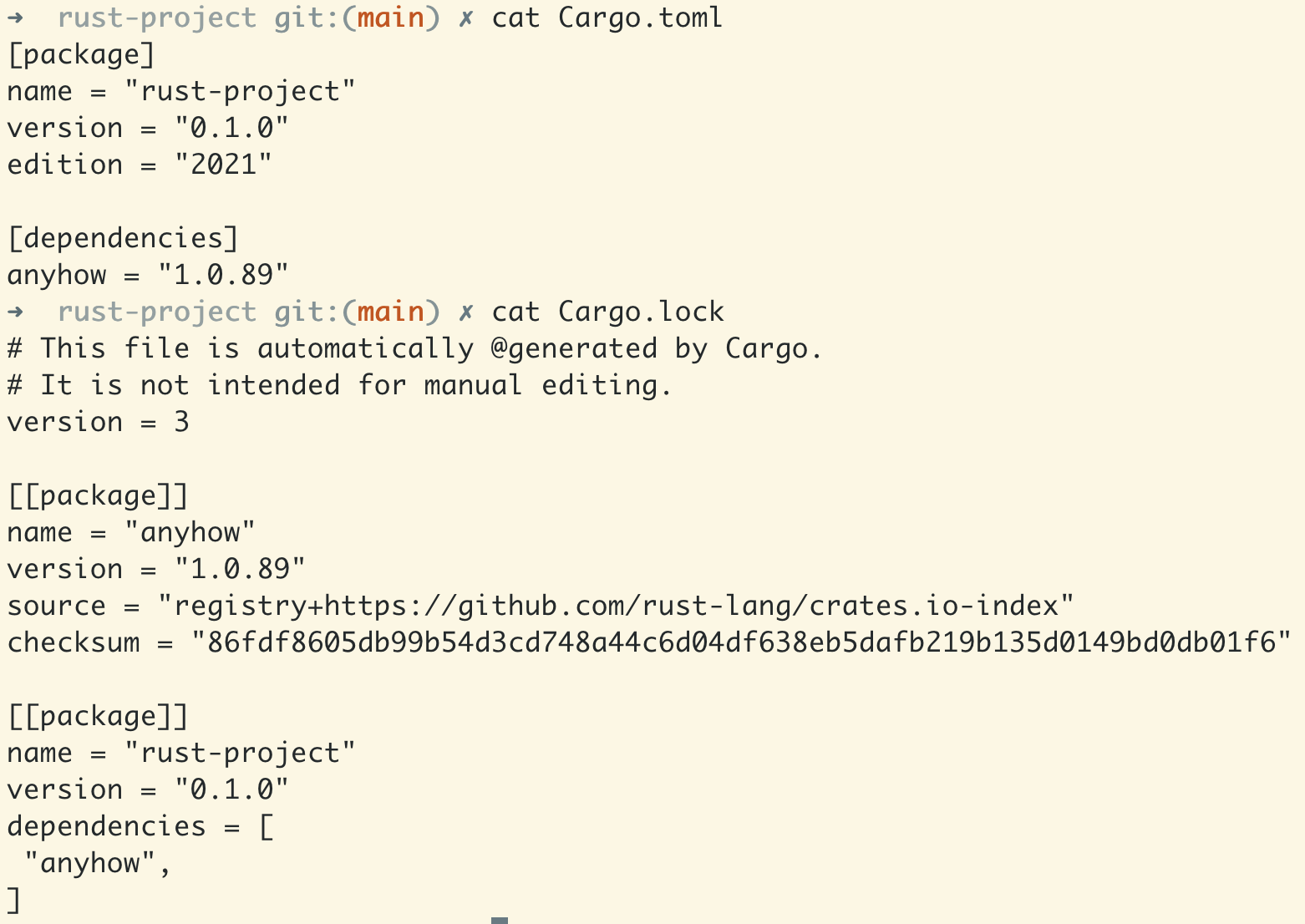 ‹#›
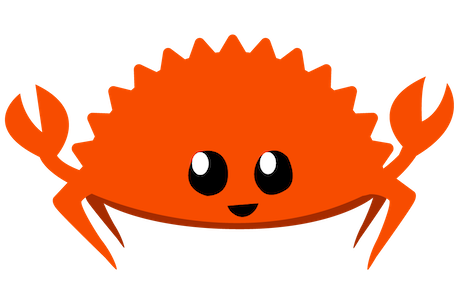 Welcome. Fellow Rustaceans…
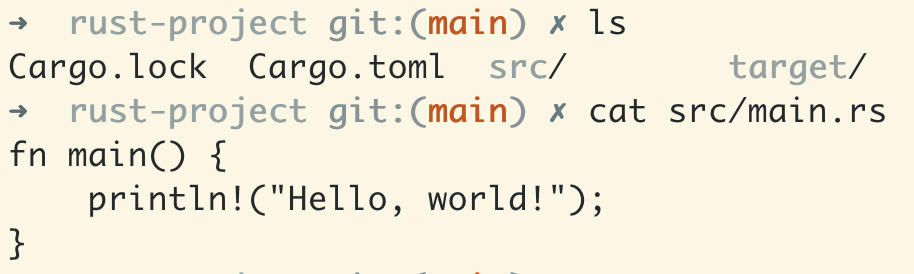 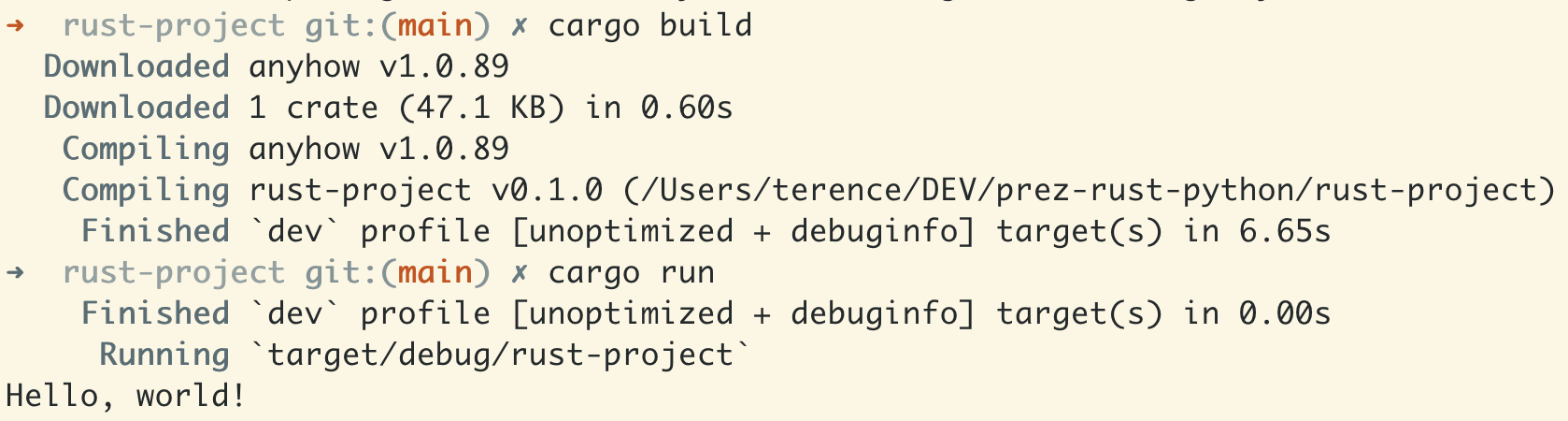 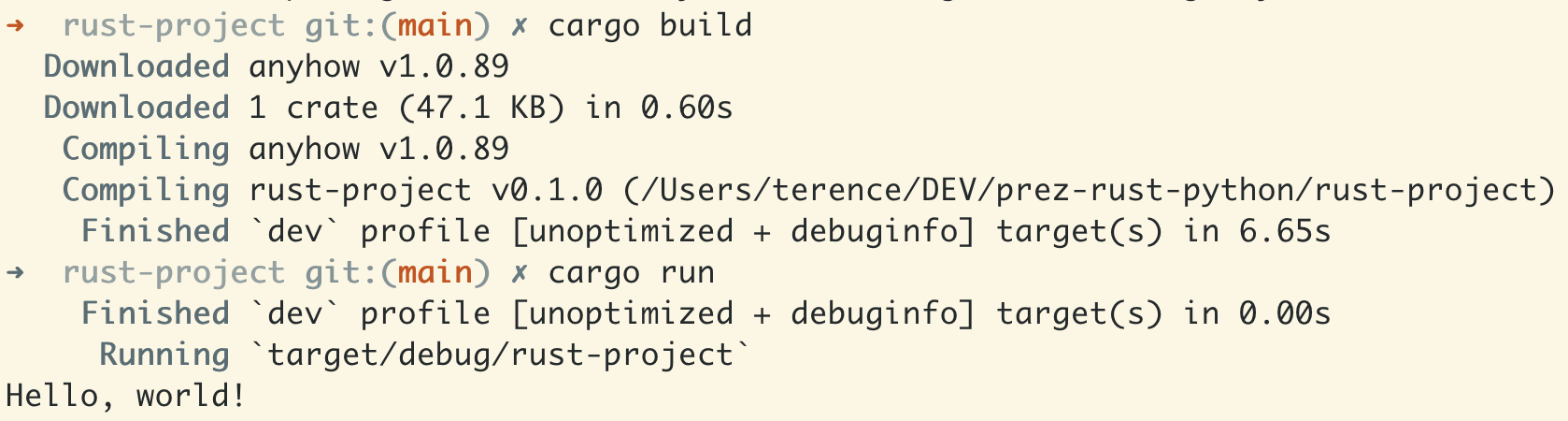 ‹#›
Let’s Talk about Python…
‹#›
Why is Python Slow?
Interpreted, rather than machine code
Dynamic typing: runtime checking overhead, hard to optimize
All objects are heap-allocated (PyObject) with structure even for simple data
Garbage collection: extra work tracking objects, memory fragmentation
Global Interpreter Lock (GIL): in CPython, the GIL limits parallelism
This might change! #nogil
Speed up your data science and scientific computing code
Articles: Speed up your data science and scientific computing code
When Python can’t thread: a deep-dive into the GIL’s impact
‹#›
But Python is the language for Scientific Computing, Data, and AI
Python is the “glue” layer for compiled (“native”) libraries. Other than Python:
NumPy - C & Cython
SciPy - C, C++, Fortran, Cython & Pythran
Scikit-learn: C++ & Cython
Pandas - C & Cython
lxml - Cython, with libxml2 & libxslt in C
Msgpack-Python - C & Cython
Psycopg2 - C
Cryptography - Previously C / now Rust (PyO3 binding)
SpaCy - Cython
Pillow - C
OpenCV-Python - C++
PyTorch - C++ & CUDA
Dlib - C++ (pybind11 binding)
Faiss - C++ & CUDA (SWIG binding)
Hnswlib - C++ (pybind11 binding)
‹#›
Awesome Rust Projects with Python Bindings
orjson - Fast, correct Python JSON library supporting dataclasses, datetimes, and numpy
ormsgpack - About Msgpack serialization/deserialization library for Python, written in Rust using PyO3 and rust-msgpack
Polars - Dataframes powered by a multithreaded, vectorized query engine, written in Rust
Tokenizers - Fast State-of-the-Art Tokenizers optimized for Research and Production
pydantic-core - Core validation logic for pydantic written in rust
py-spy - Sampling profiler for Python programs
DataFusion - Apache DataFusion Apache DataFusion SQL Query Engine With Python Bindings
Delta Lake - A native Rust library for Delta Lake, with bindings into Python
‹#›
What to Use for Faster Code?
A few sane choices
Numba - Just-in-Time (JIT) compilation for simple / numerical routines
Cython for C code
pybind11 for C++ code
PyO3 for Rust code
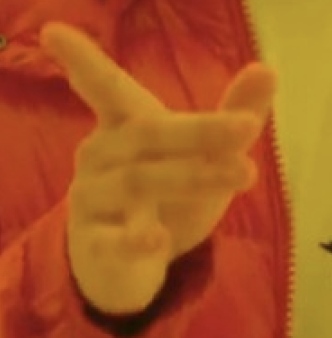 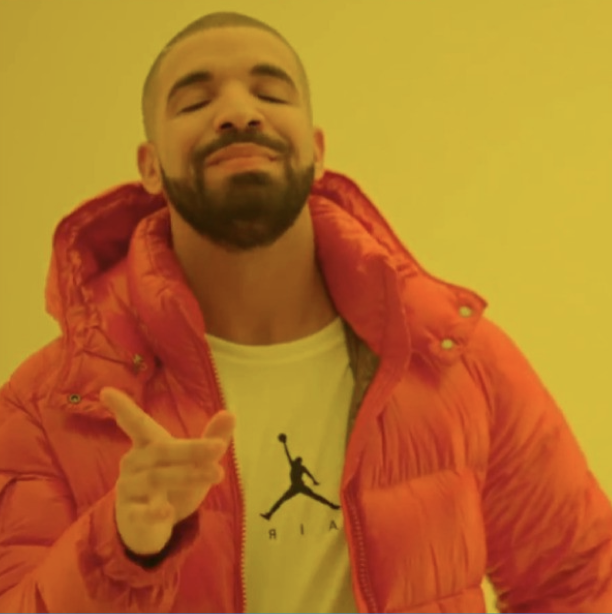 Let’s build and optimize a Rust extension for Python
The easiest way to speed up Python with Rust
PyO3: From Python to Rust and Back Again (with David Hewitt)
Converting a Python library to Rust
A Python and Rust love story
Let’s have more Rust in Python’s Arrow revolution
Wrapping a Rust Crate in a Python Package
Faster Python calculations with Numba: 2 lines of code, 13× speed-up
Cython, Rust, and more: choosing a language for Python extensions
Some reasons to avoid Cython
‹#›
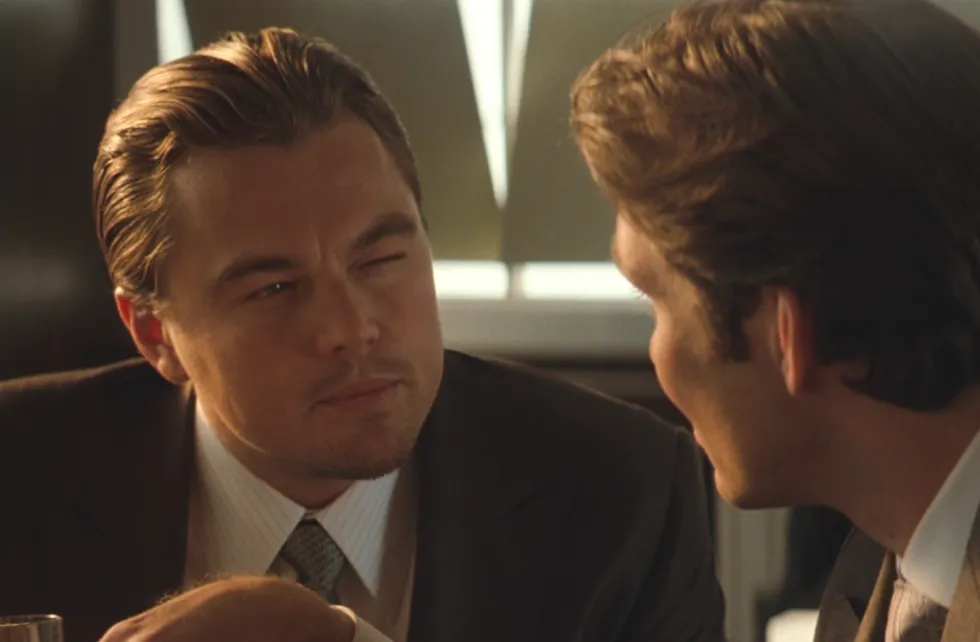 Rust as the “Glue” for C/C++
Just like Python is the “glue” for compiled libraries, Rust can be the “glue” for C/C++ libraries.
They all can speak the C Foreign Language Interface (CFFI)
Drastically broadens the world of software options
Encourages memory safety of C/C++ projects through osmosis at interface level
e.g.:
libc - Raw FFI bindings to platforms' system libraries
magic - High level bindings for the `libmagic` C library
libsql - libSQL library: the main gateway for interacting with the database
rocksdb - Rust wrapper for Facebook's RocksDB embeddable database
tch-rs - Rust wrappers for the PyTorch C++ api (libtorch).
‹#›
Side Note: Memory Safety Pressuring the C/C++ Community
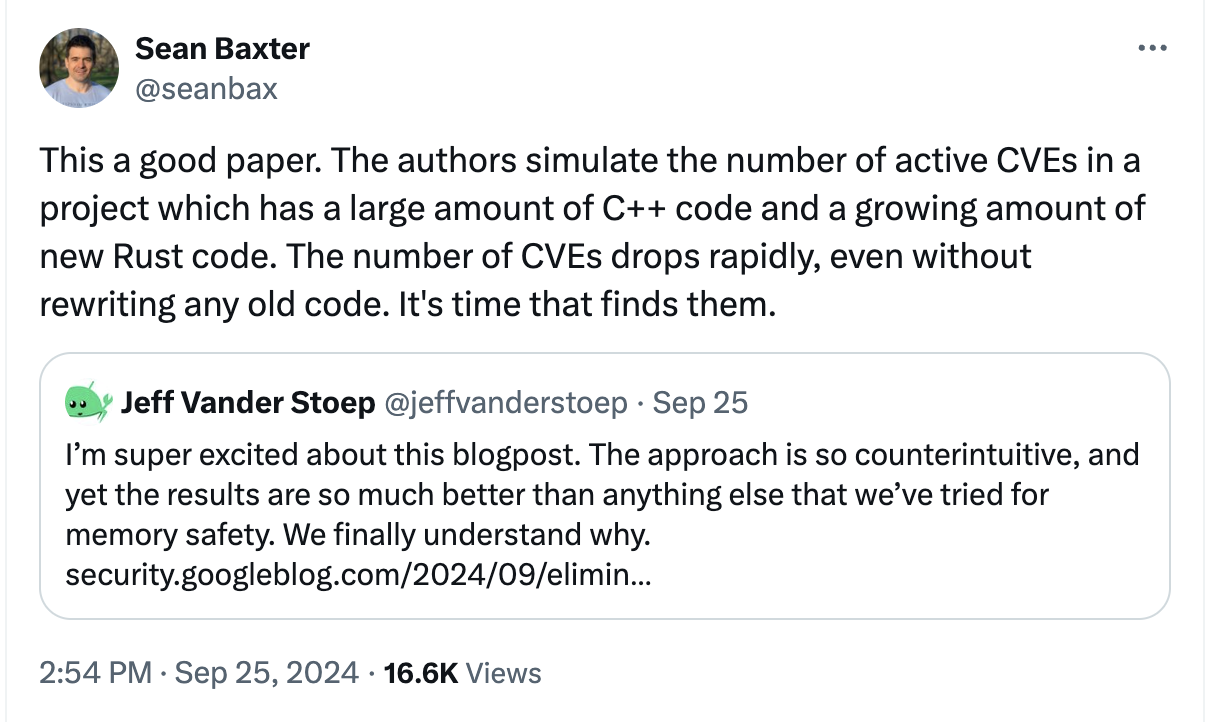 ‹#›
https://twitter.com/seanbax/status/1839030830968012989
Rust/Python Interop Game Plan
Move performance-critical work one layer lower from Python to Rust, and expose coarse-grained operations to Python
Many small operations - call into Rust once and do all of them there
Further: leave threading to Rust, no Python threads
Further: use async Rust for big-batch network IO and wrap in sync call in Python
Code once in Rust, profit also in other languages through bindings
‹#›
A Week of PyO3 + rust-numpy (How to Speed Up Your Data Pipeline X Times)
Accelerating Msgpack Data Pipeline - Setup
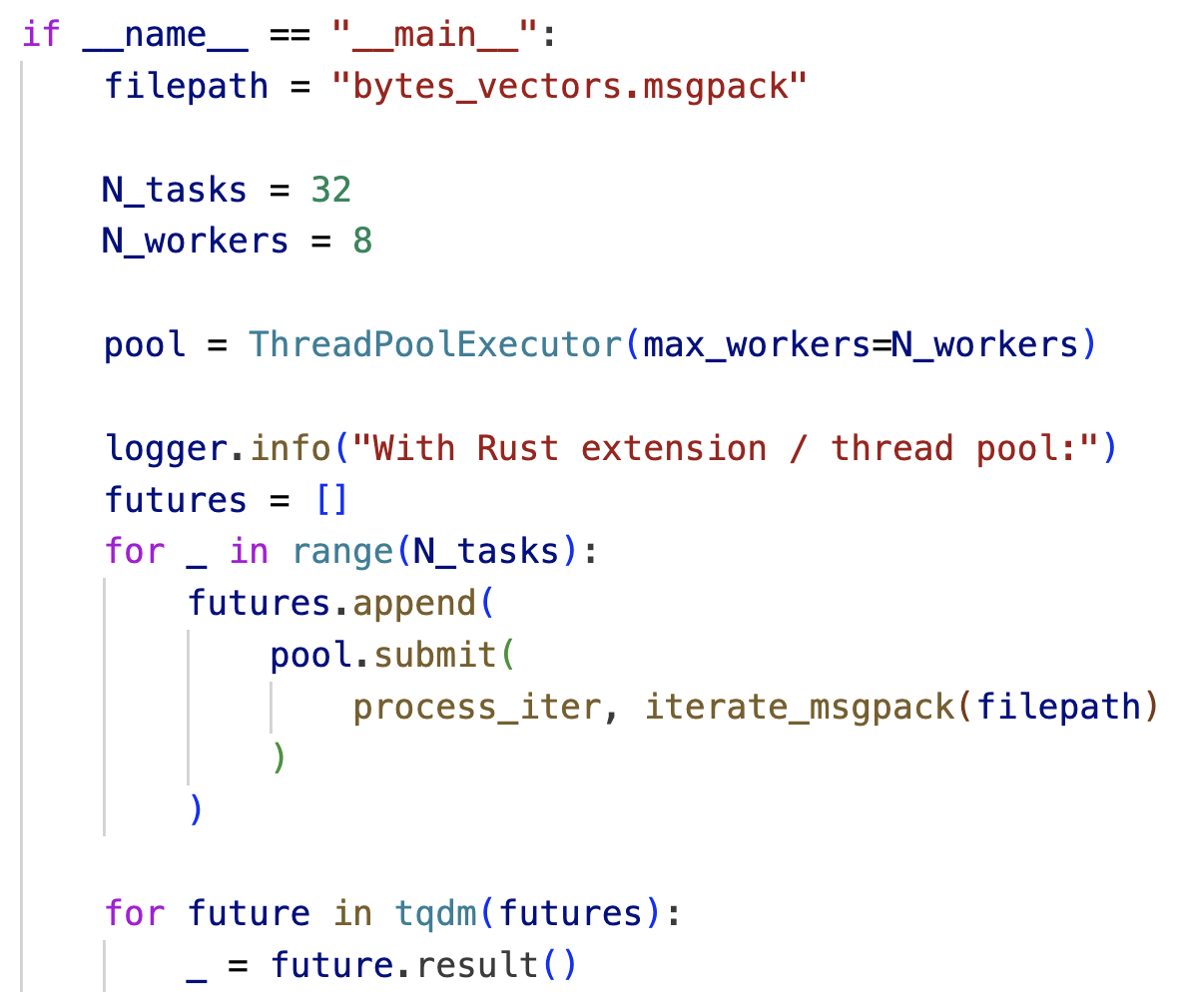 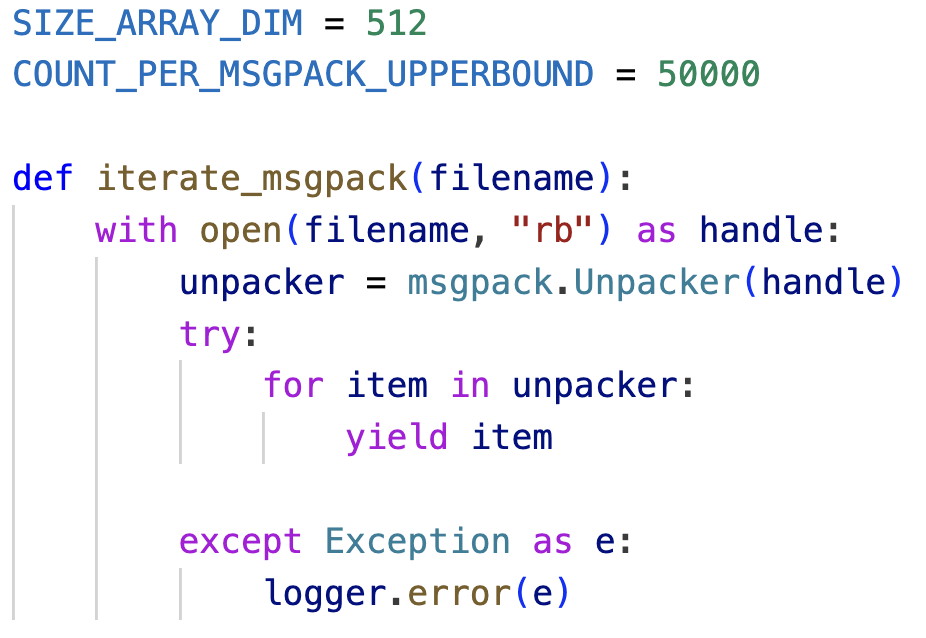 ‹#›
Accelerating Msgpack Data Pipeline - Python Impl
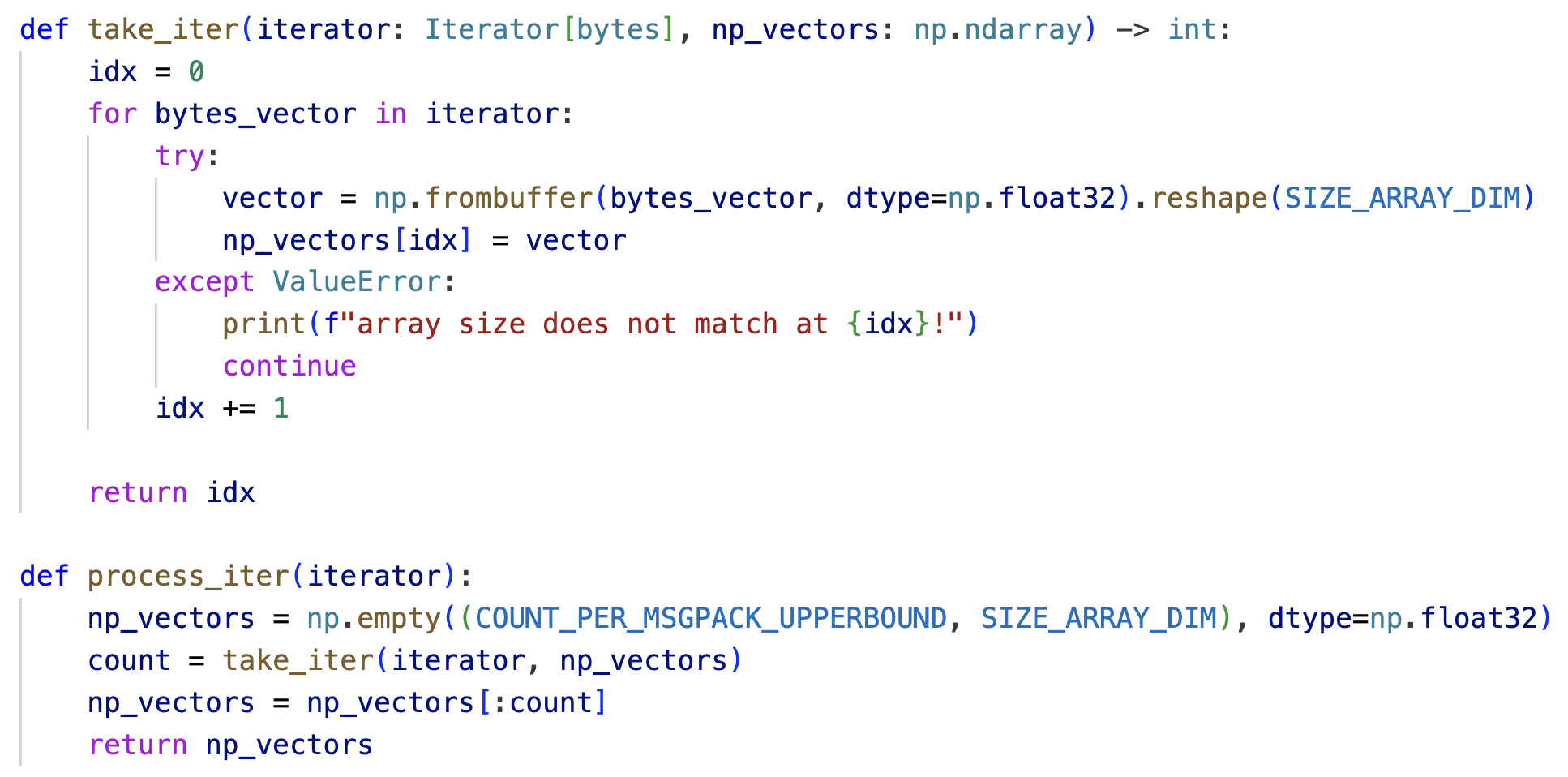 ‹#›
Accelerating Msgpack Data Pipeline - Rust Impl
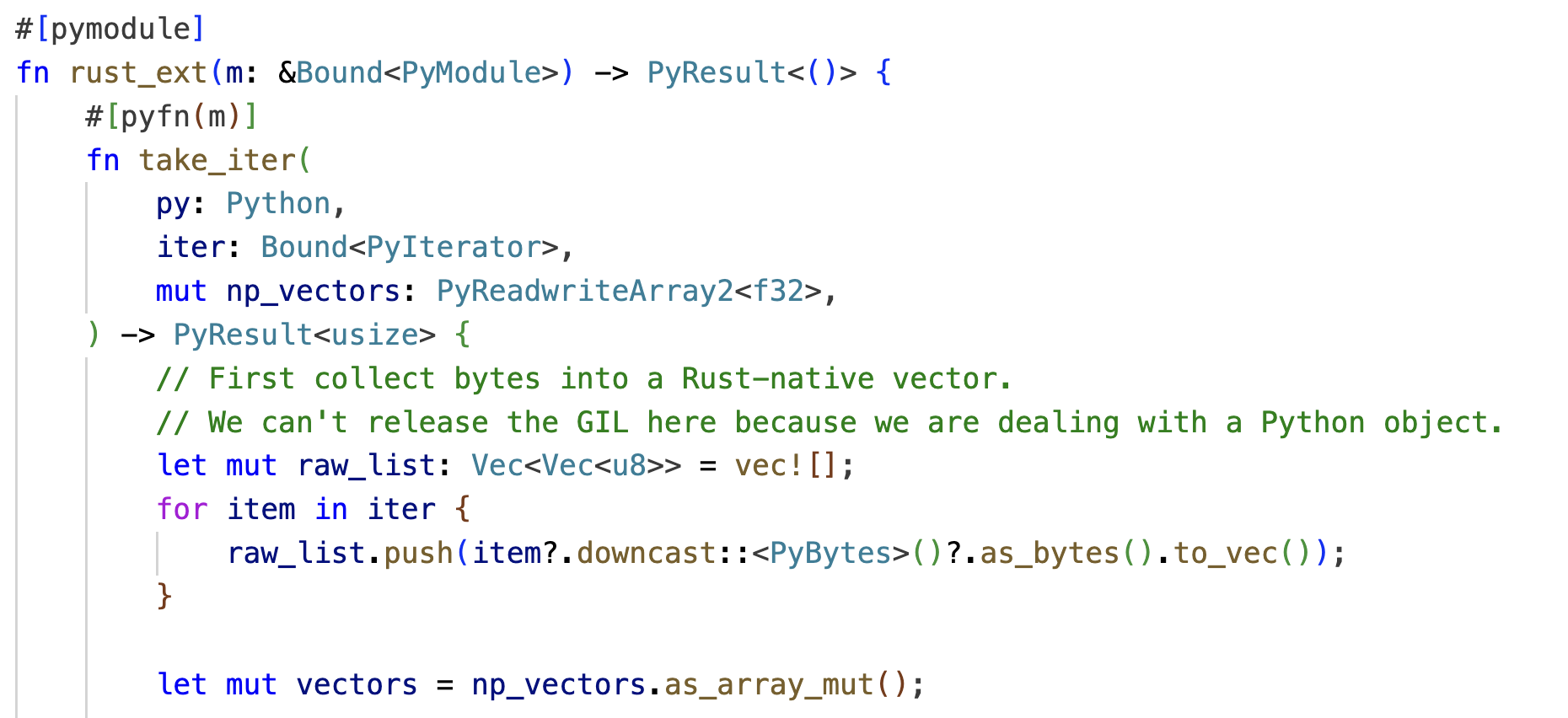 .  .  .
‹#›
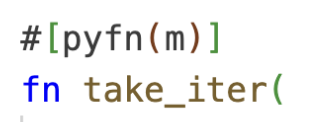 .  .  .
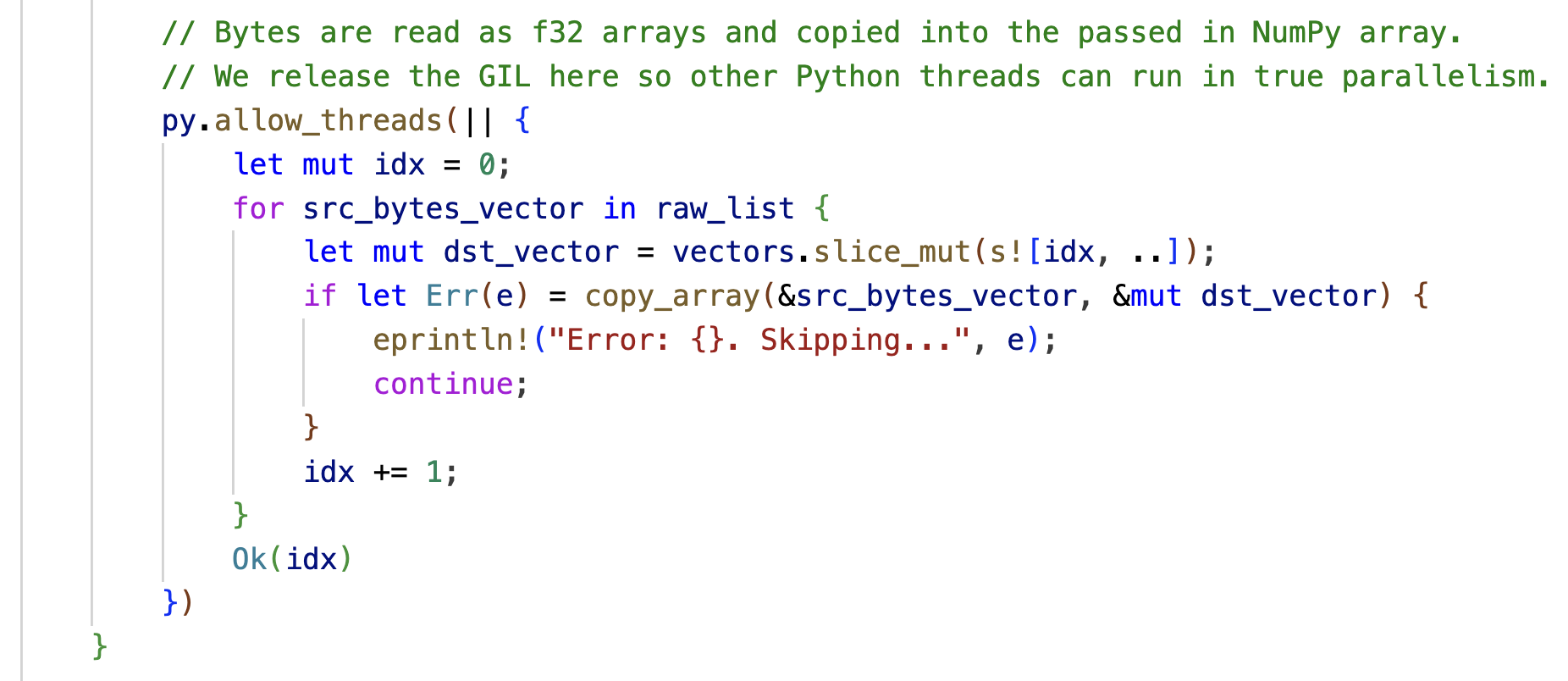 ‹#›
Accelerating Msgpack Data Pipeline - Rust Impl
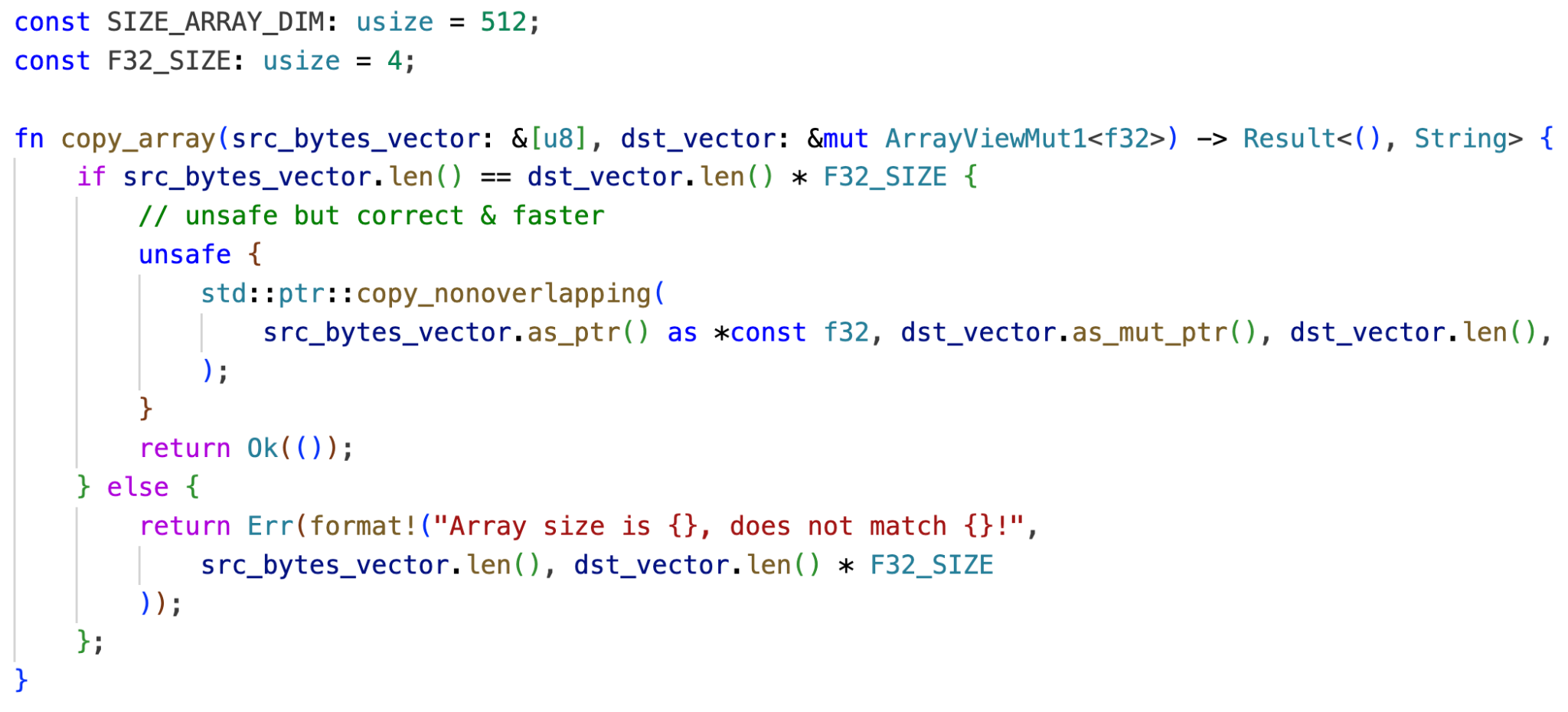 ‹#›
Speed-Up
1 thread
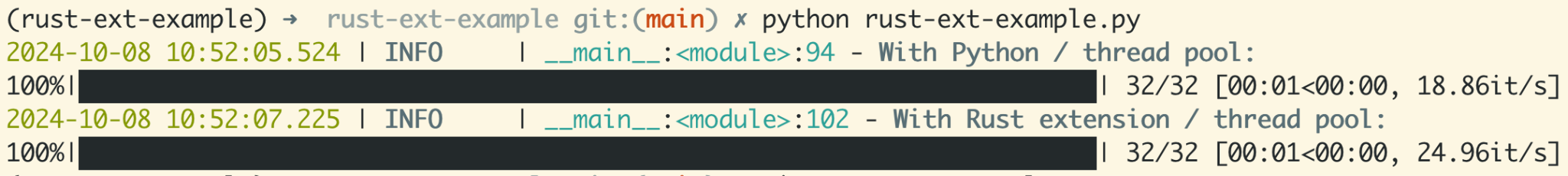 4 threads
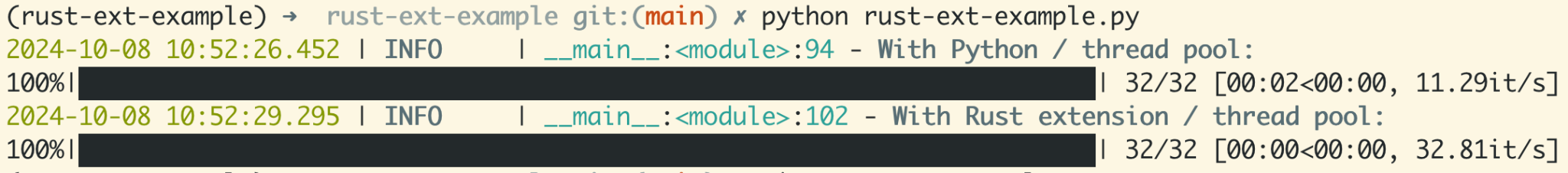 ‹#›
A Week of PyO3 + rust-numpy (How to Speed Up Your Data Pipeline X Times)
If Reading from File and Deserialize in Rust…
1 thread
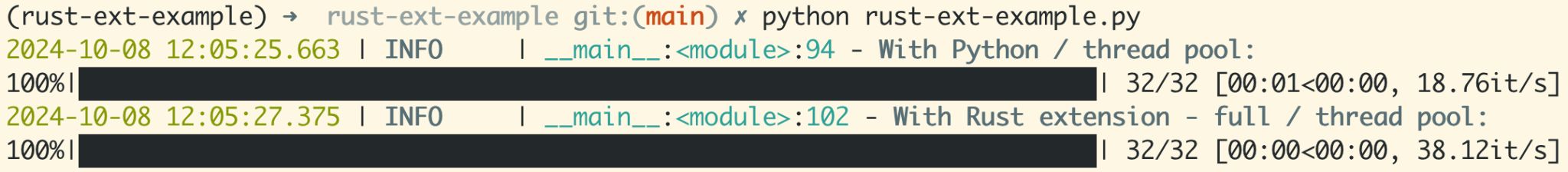 4 threads
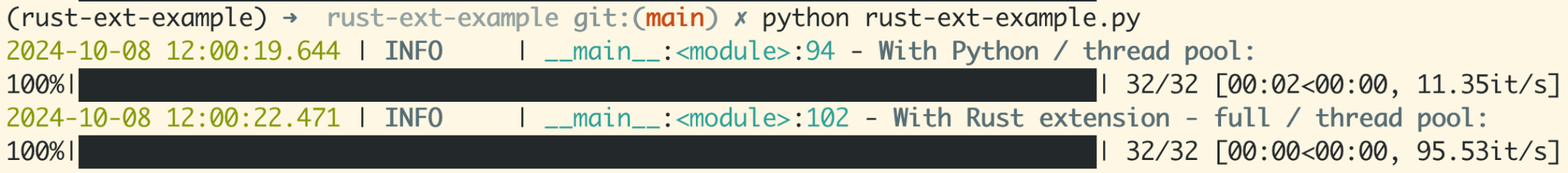 A Week of PyO3 + rust-numpy (How to Speed Up Your Data Pipeline X Times)
msgpack-numpy-rs - msgpack-numpy, but in Rust.
‹#›
Awesome-Rust - Rich and Thriving Ecosystem
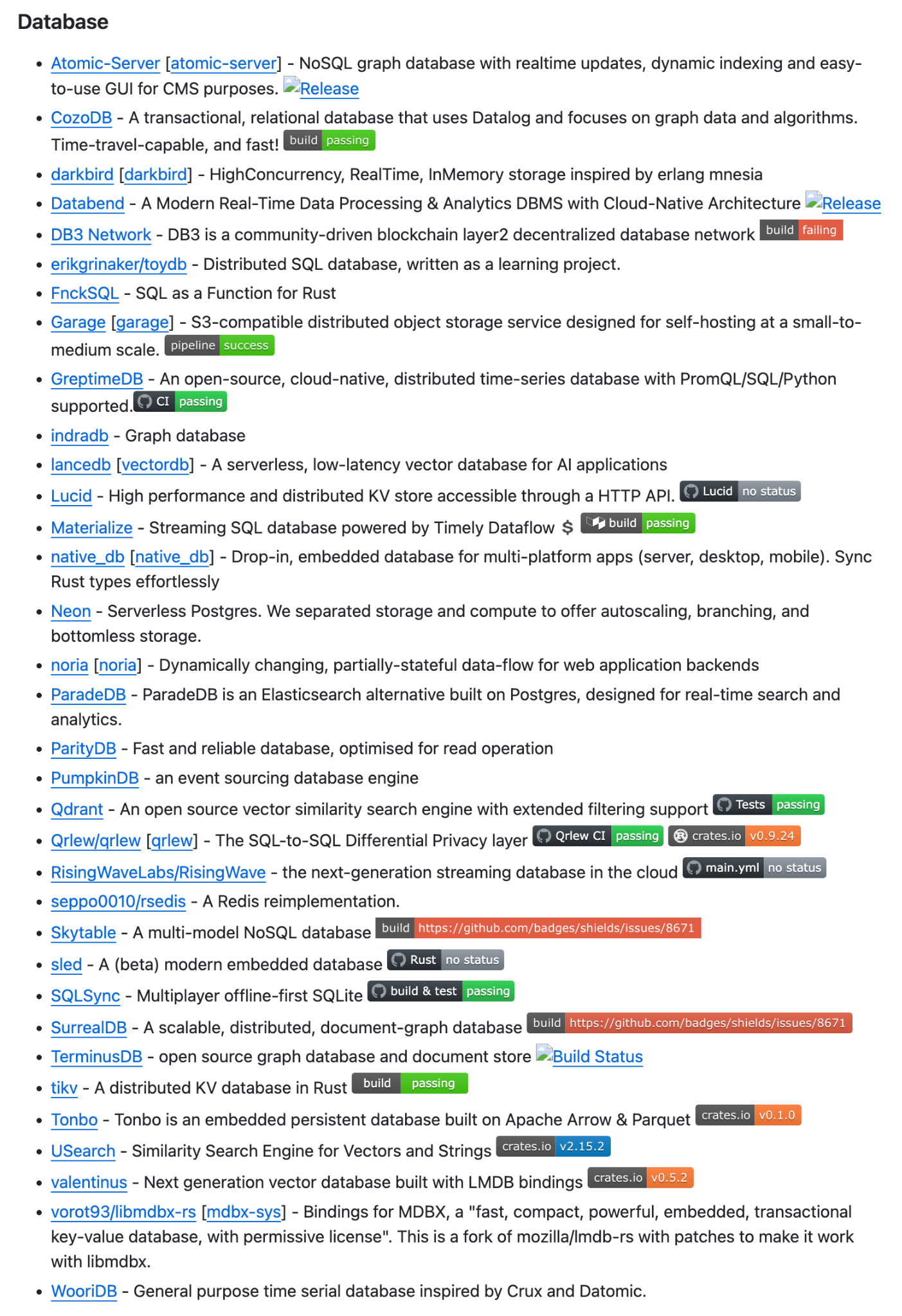 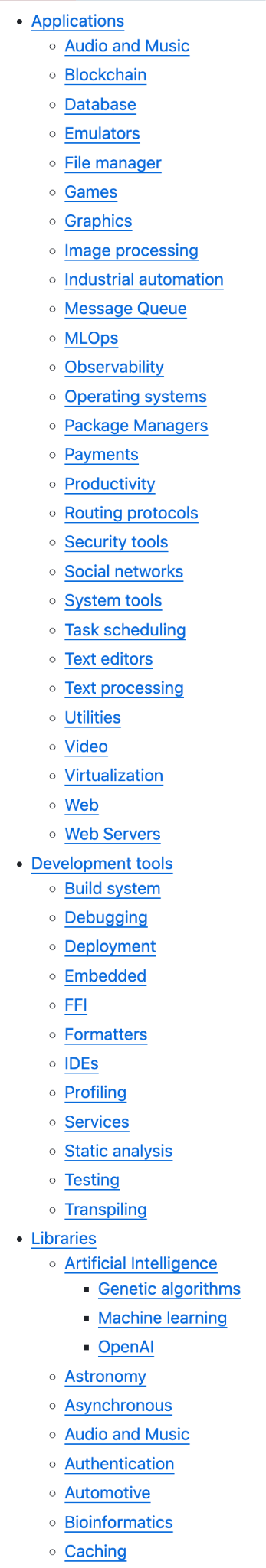 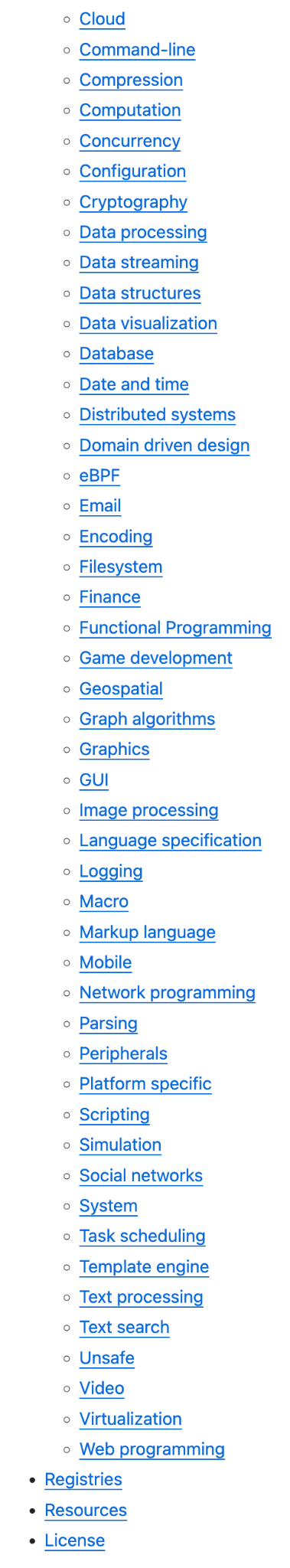 ‹#›
Thank you!
‹#›